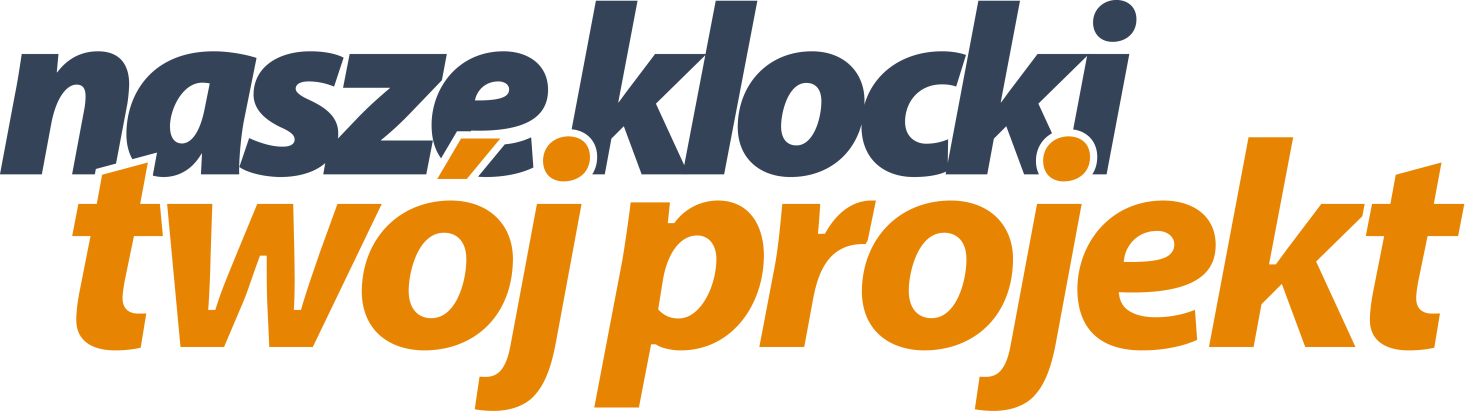 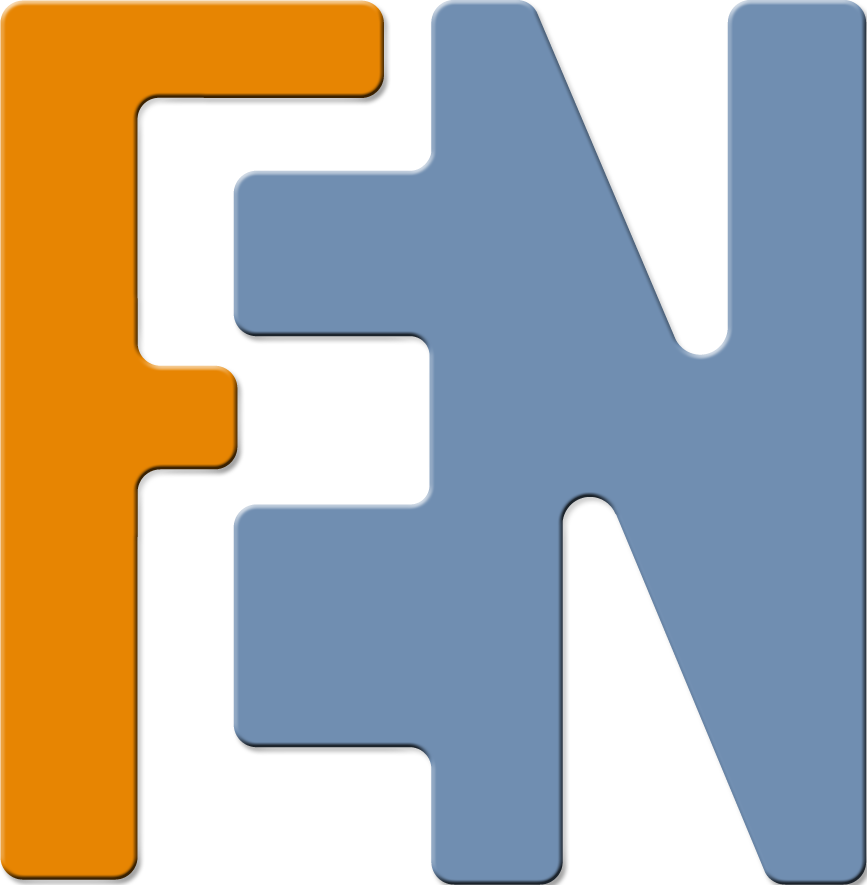 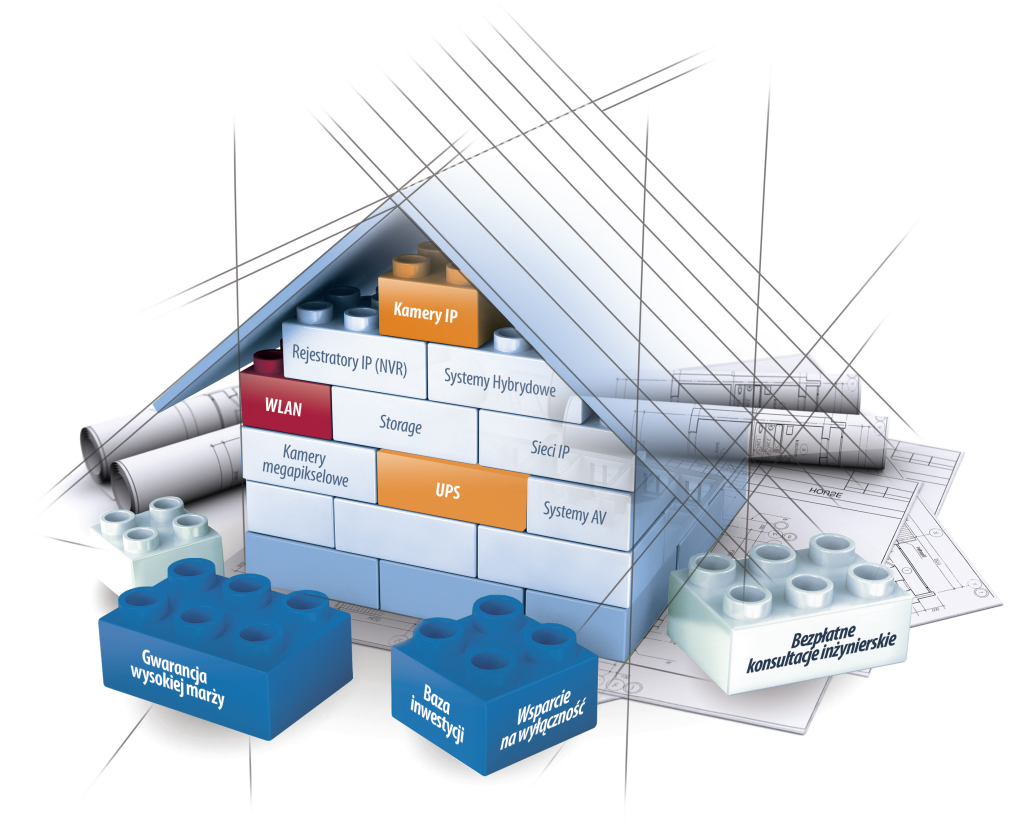 Jak skorzystać na współpracy
 z dystrybutorem?
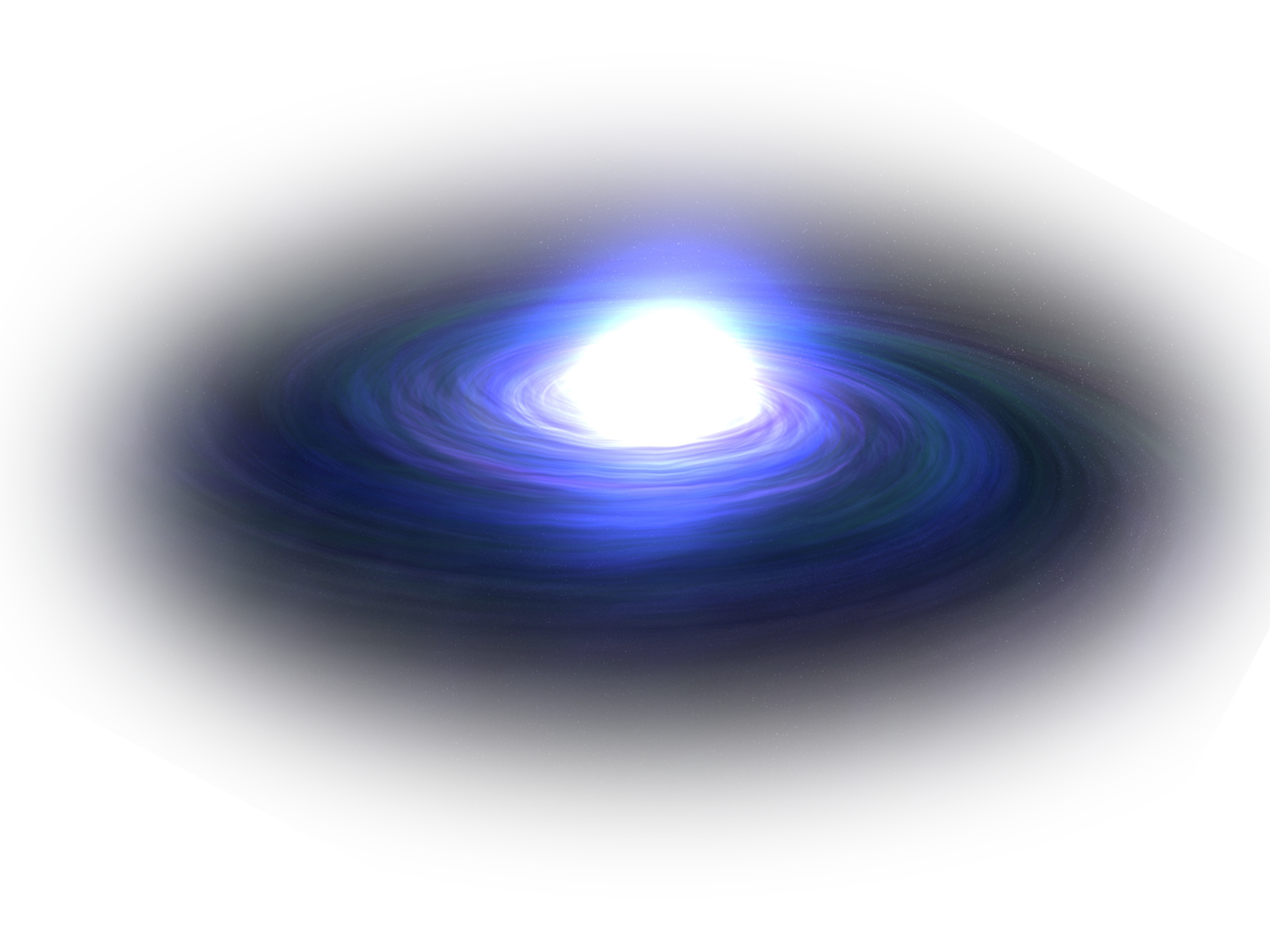 LIVING IN IP WORLD
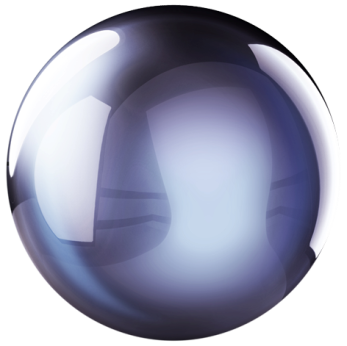 DS
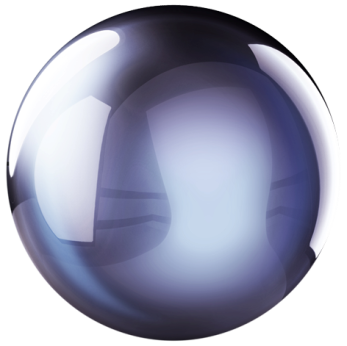 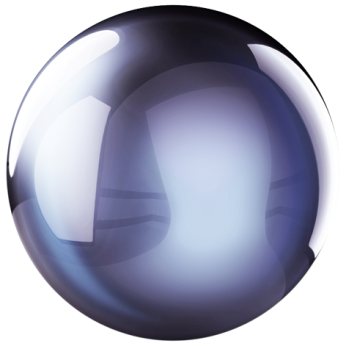 PoE
Storage
IP CORE
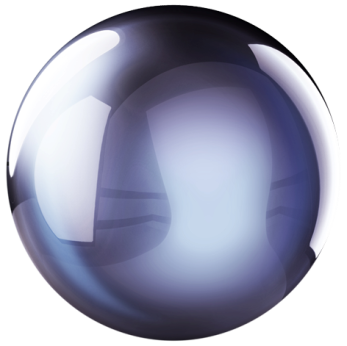 UPS
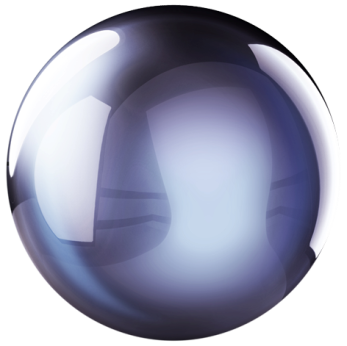 IP 
MONITORING
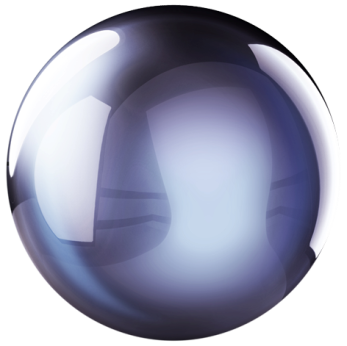 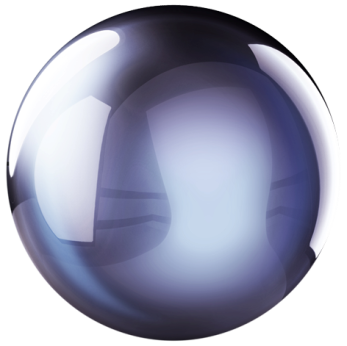 WLAN
UC
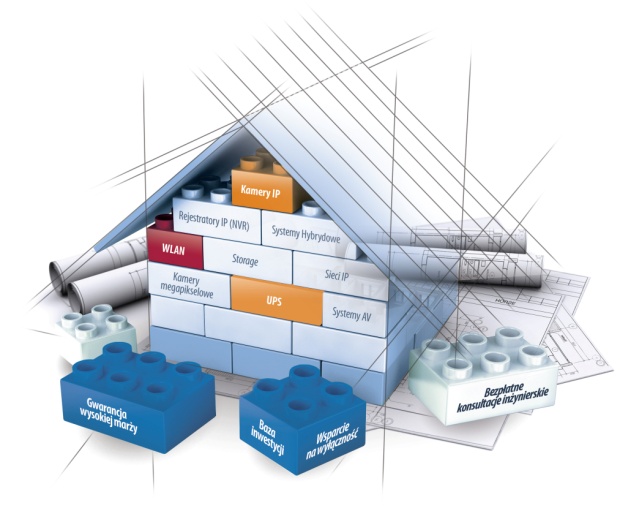 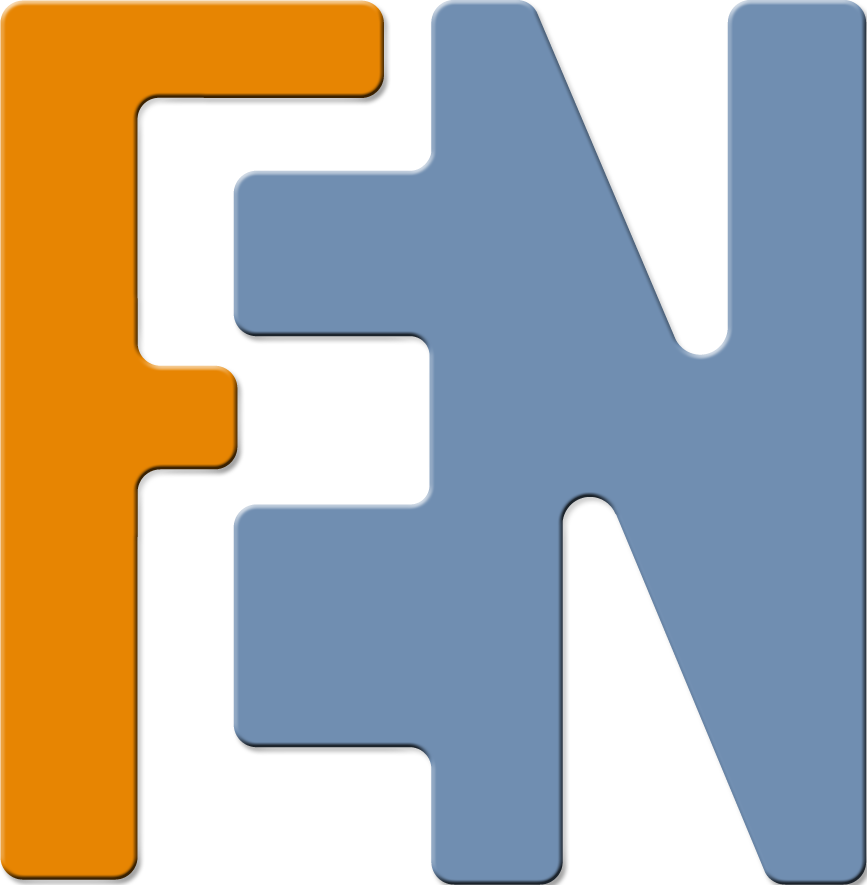 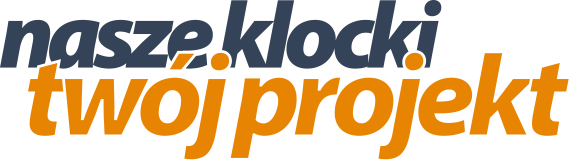 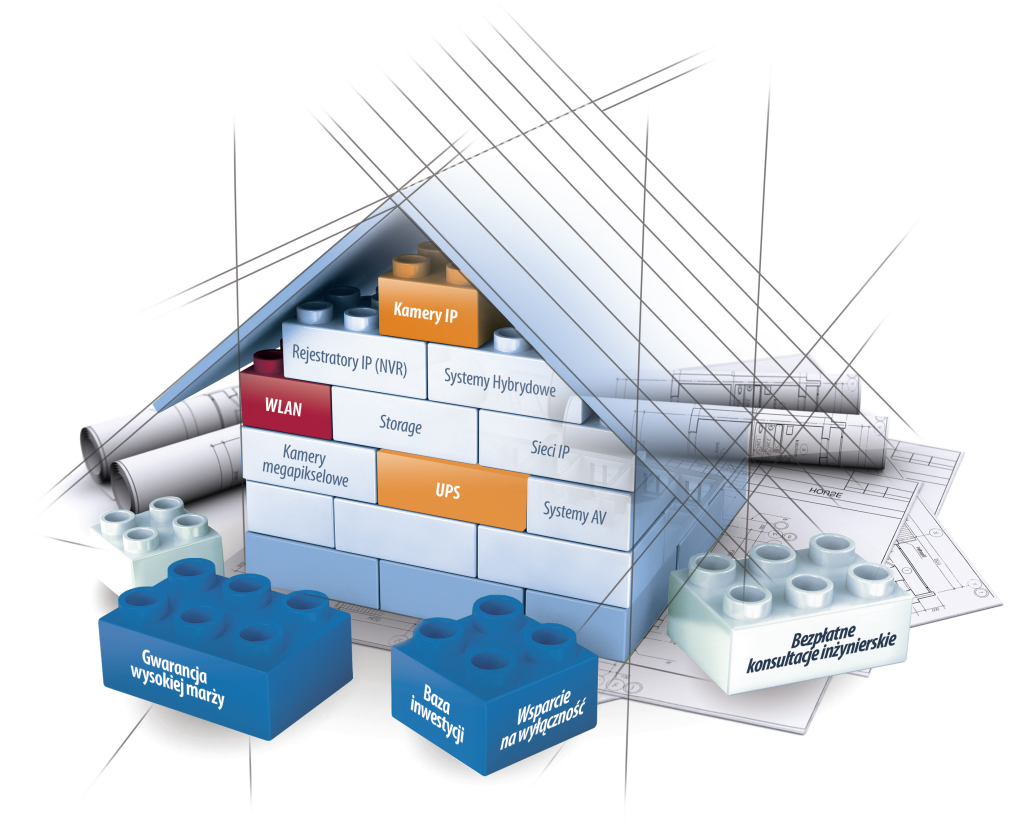 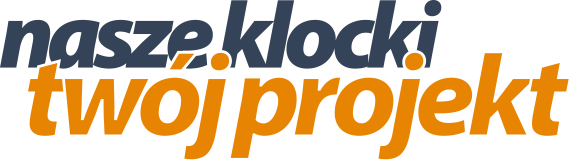 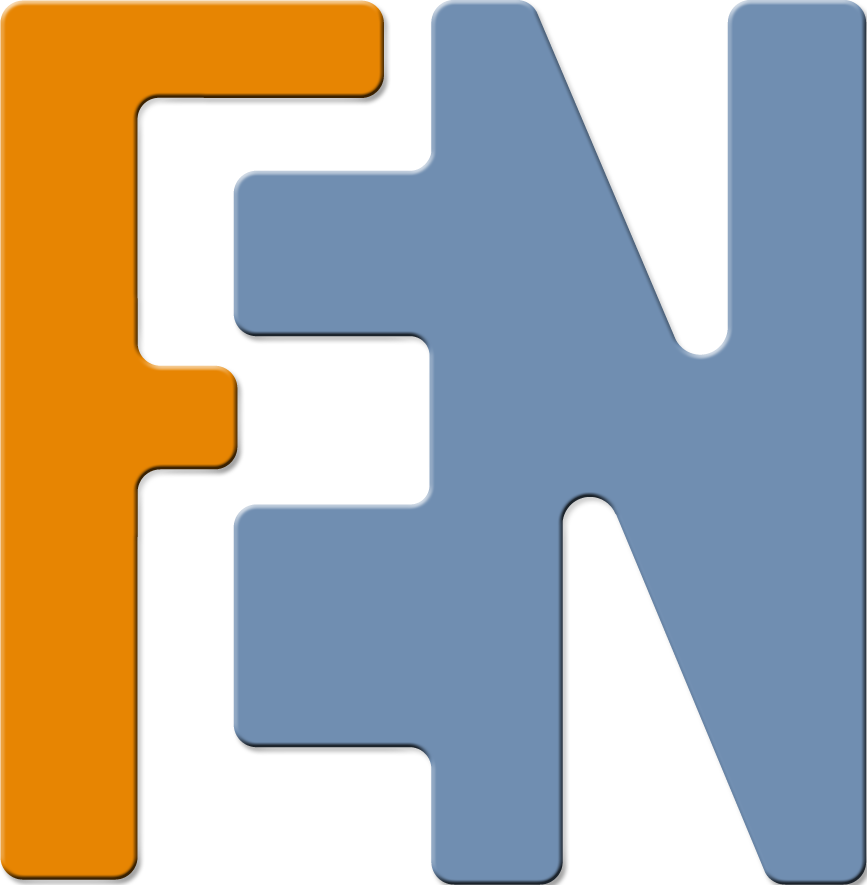 www.fen.pl
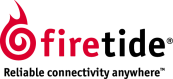 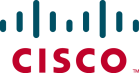 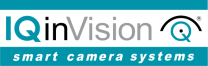 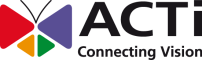 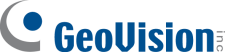 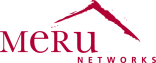 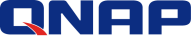 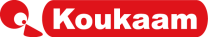 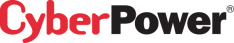 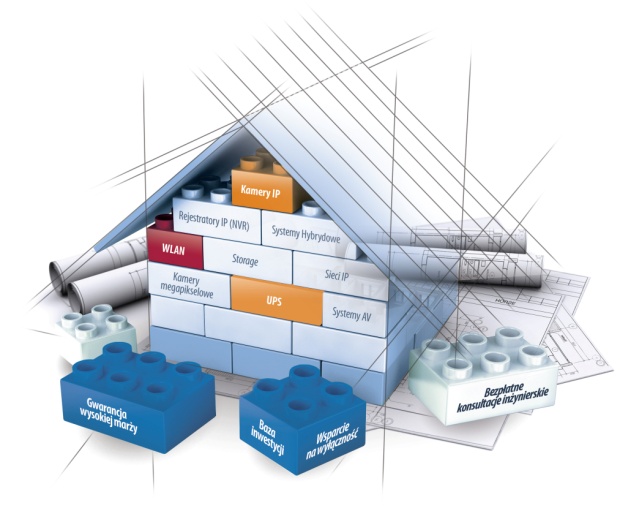 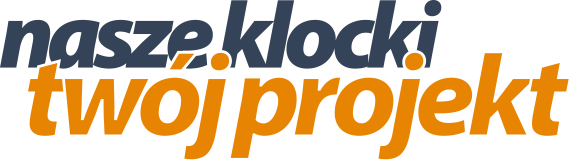 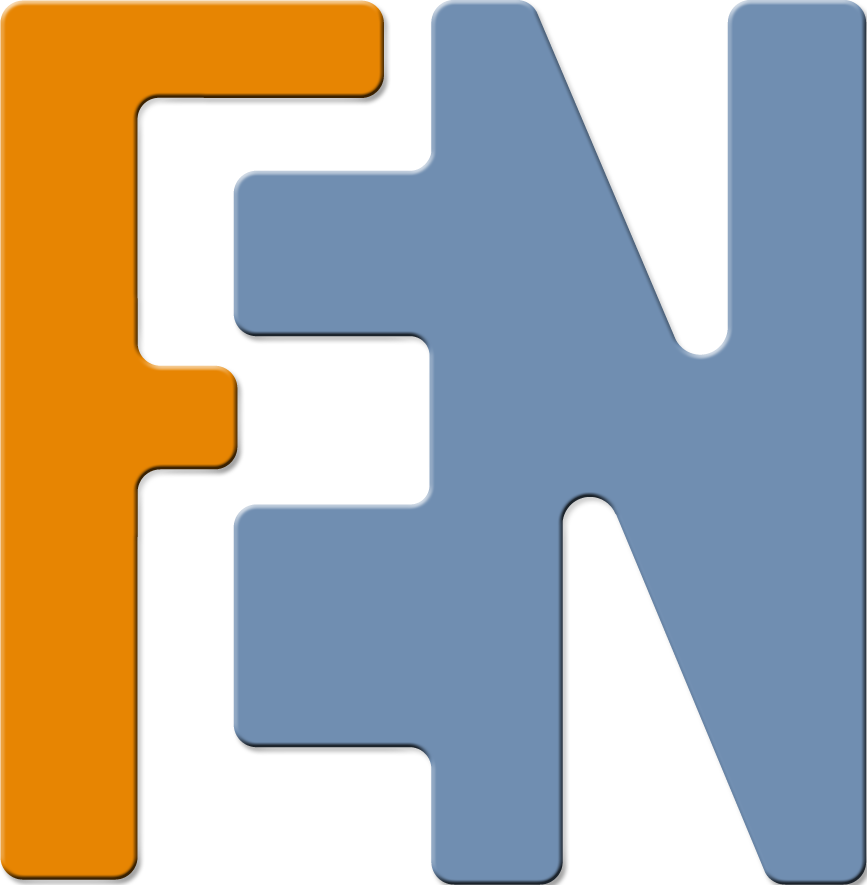 Kamery IP
stworzone do szybkiego projektowania
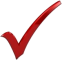 wysokie rozdzielczości
skalowalność sceny
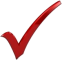 zasilanie PoE
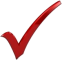 zdalna i lokalna rejestracja
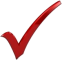 idealnie zaprojektowane pod inwestycje.
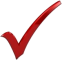 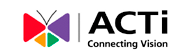 ACTi Fisheye KCM-3911
Panorama (360°/180°) big eyes
6 * VGA output many eyes
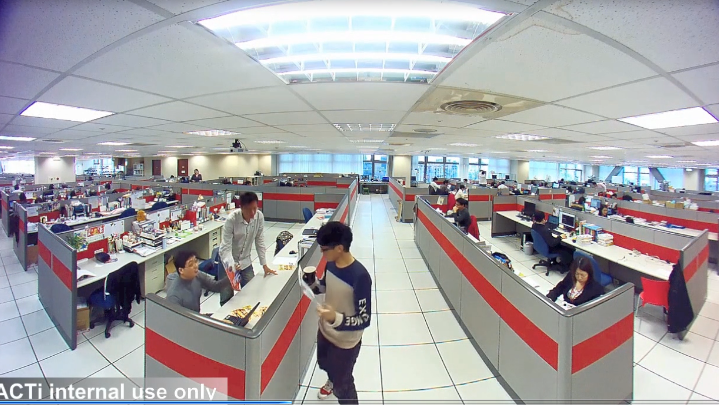 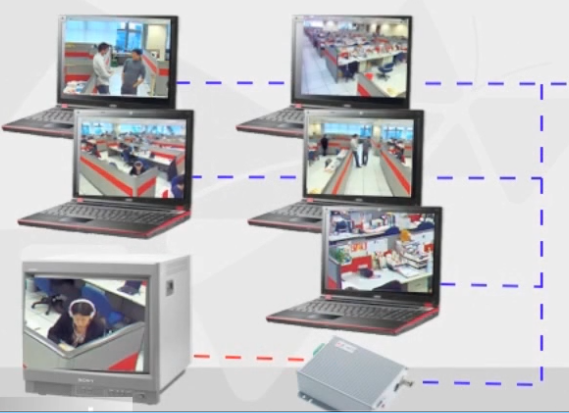 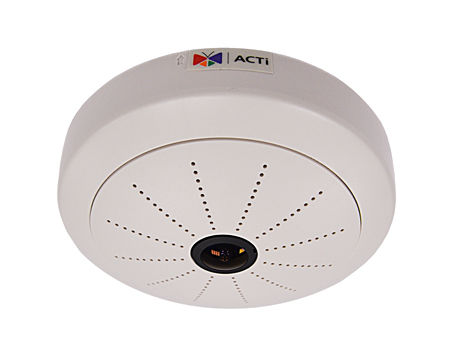 Panorama MD smart eyes
Pop-out 720p MD
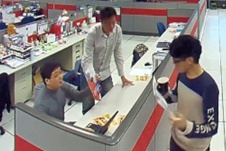 Panorama ePTZ move eyes
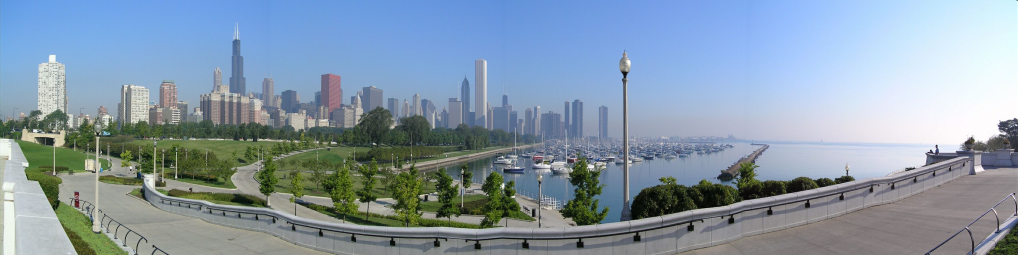 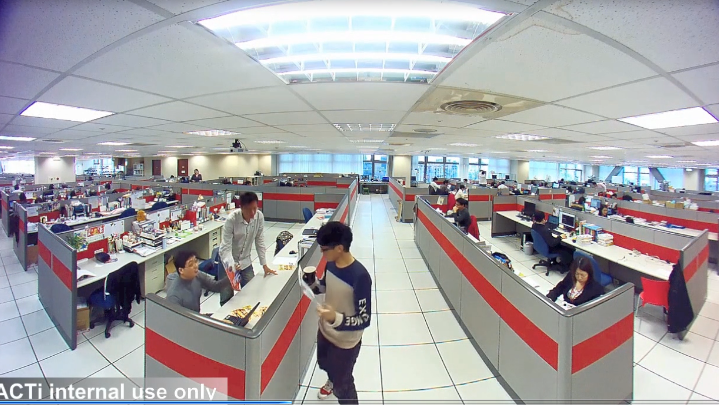 Panorama
4M/1080p/720p/VGA
Scaled 1280*352 panorama
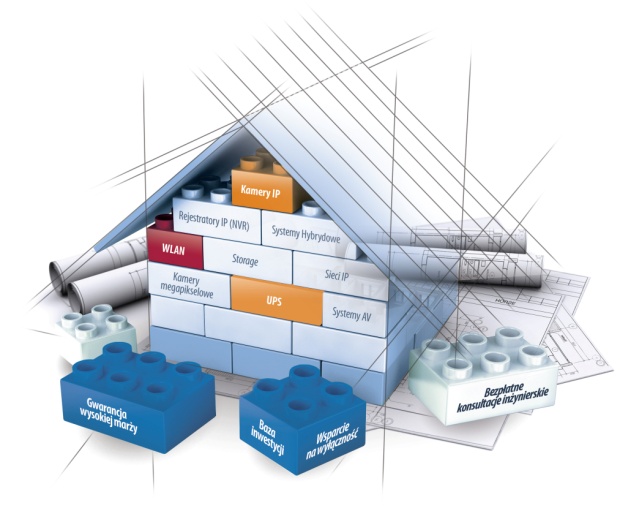 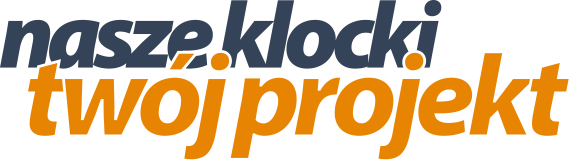 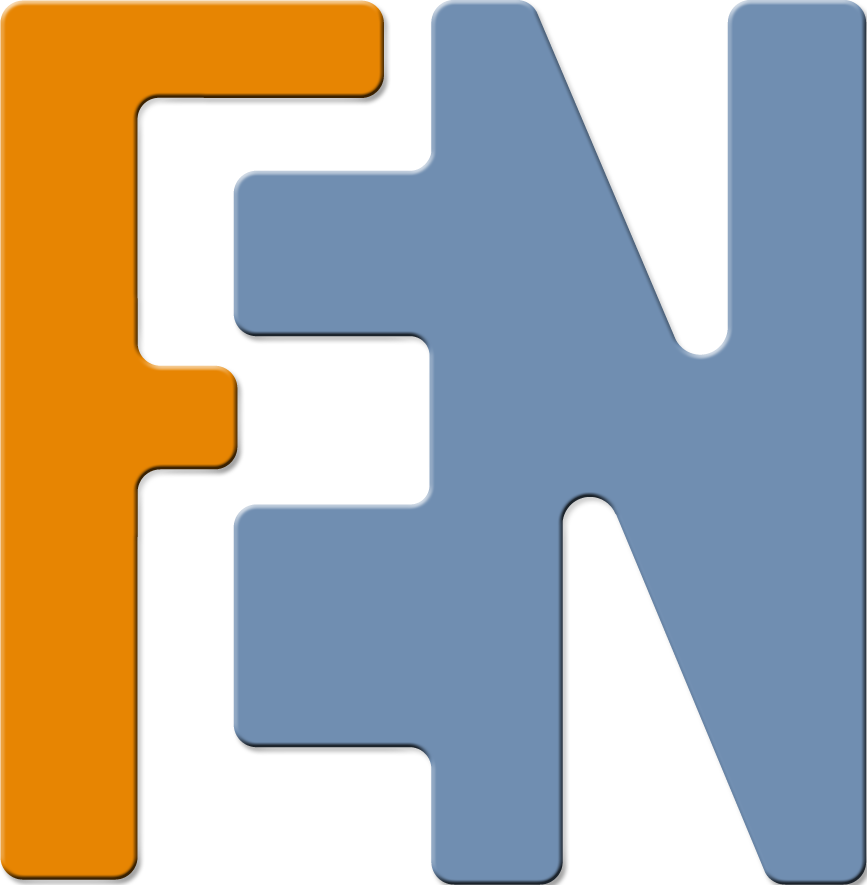 ACTi Fisheye KCM-3911
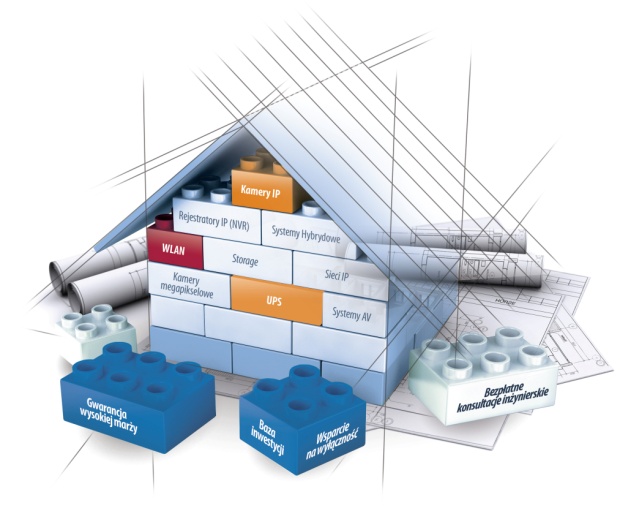 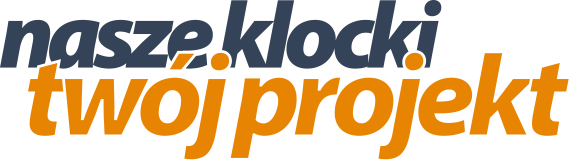 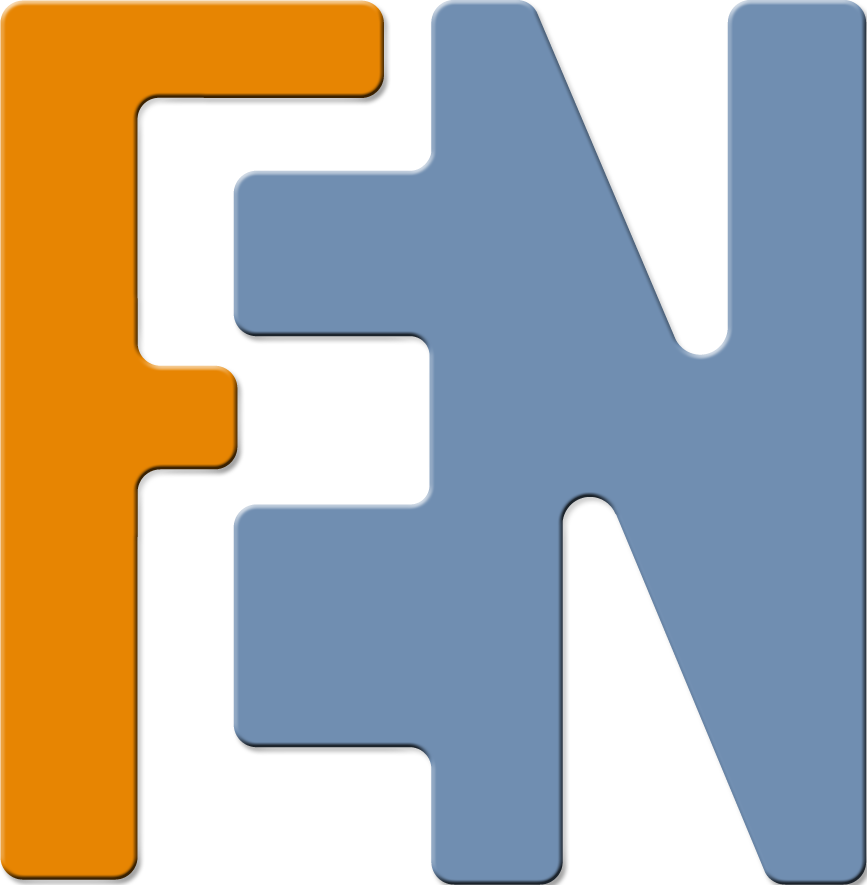 Pałac Kultury
okiem kamery ACTi KCM-5211
zoom 18x, odległość 1325 metrów
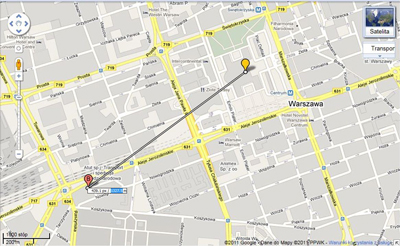 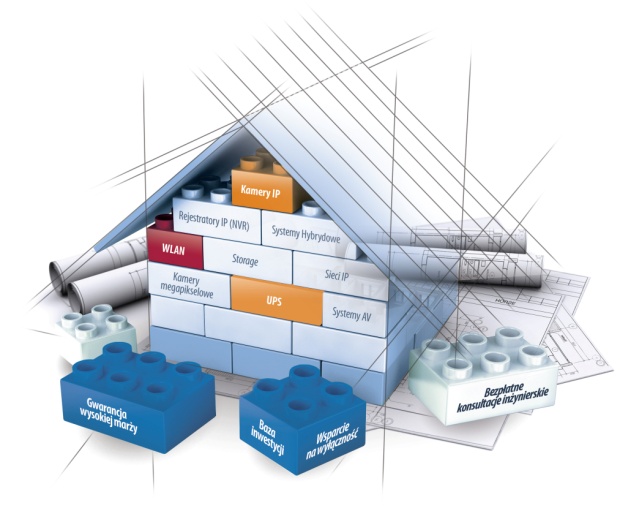 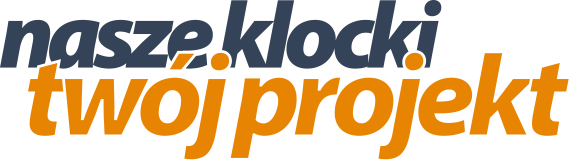 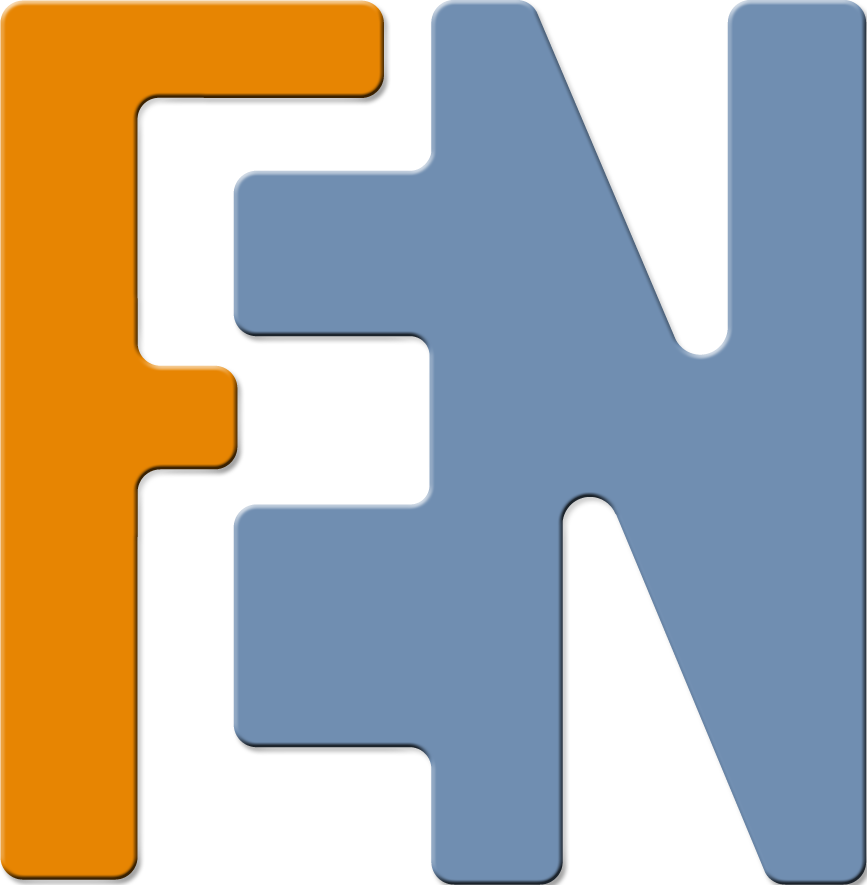 Pałac Kultury
okiem kamery 
ACTi KCM-5211
zoom 18x, 
odległość 1325 metrów
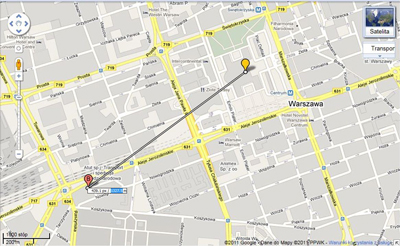 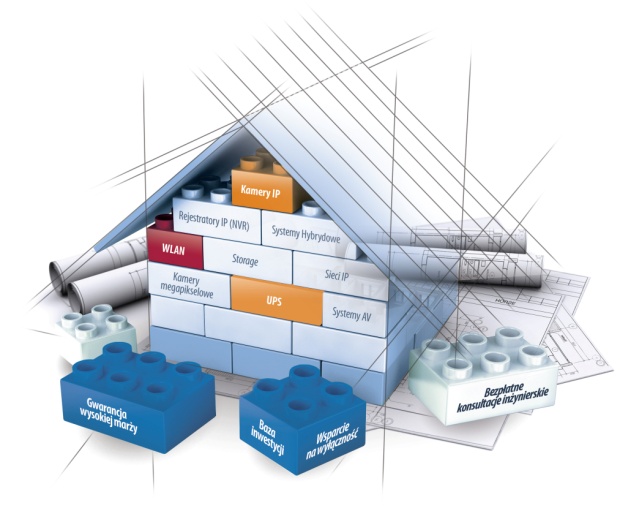 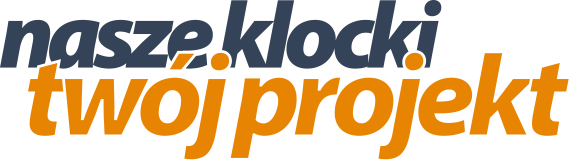 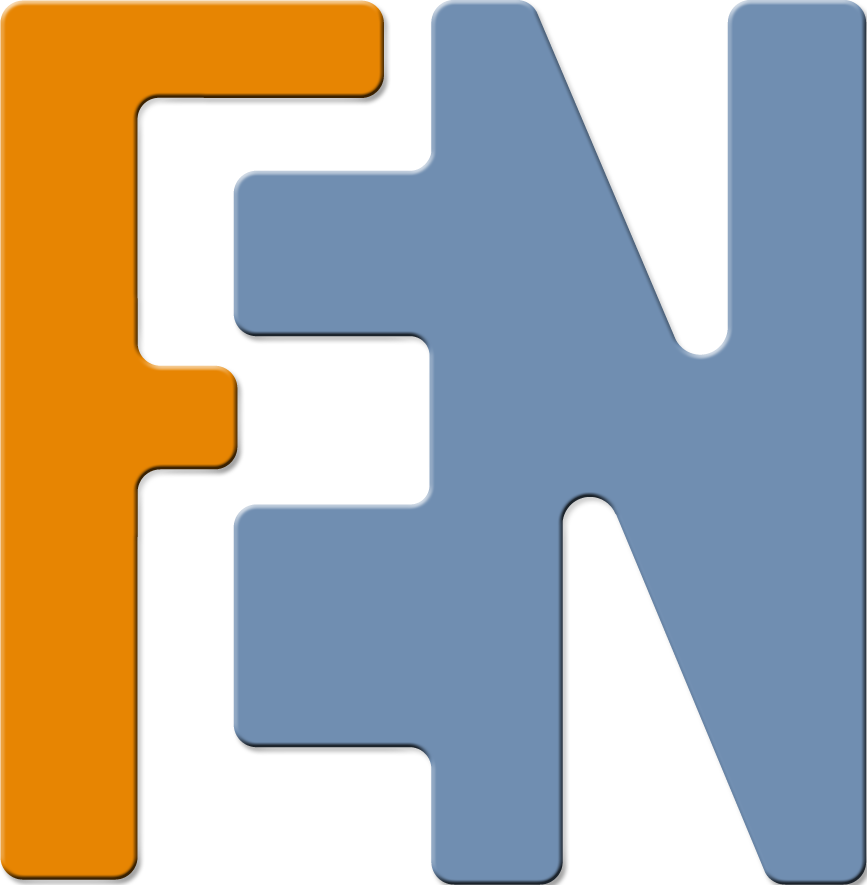 IQinVision Nowa seria 7
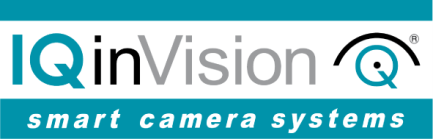 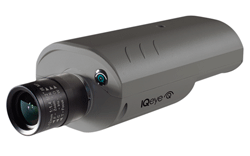 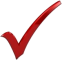 Rozdzielczość do 5MP
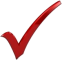 H.264 Main Profile + MJPEG
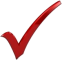 60 fps @ HD720p, 30 fps @ 1080p, 10 fps @ 5 MP
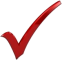 Remote Back Focus
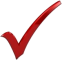 LightgrabberTM Low-Light Feature.
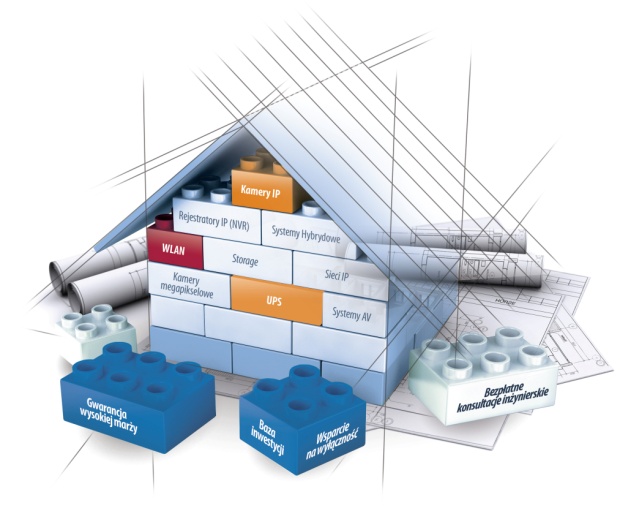 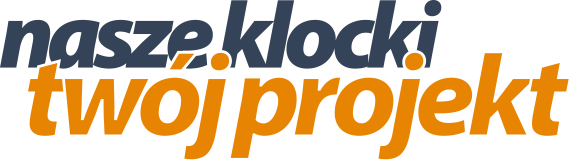 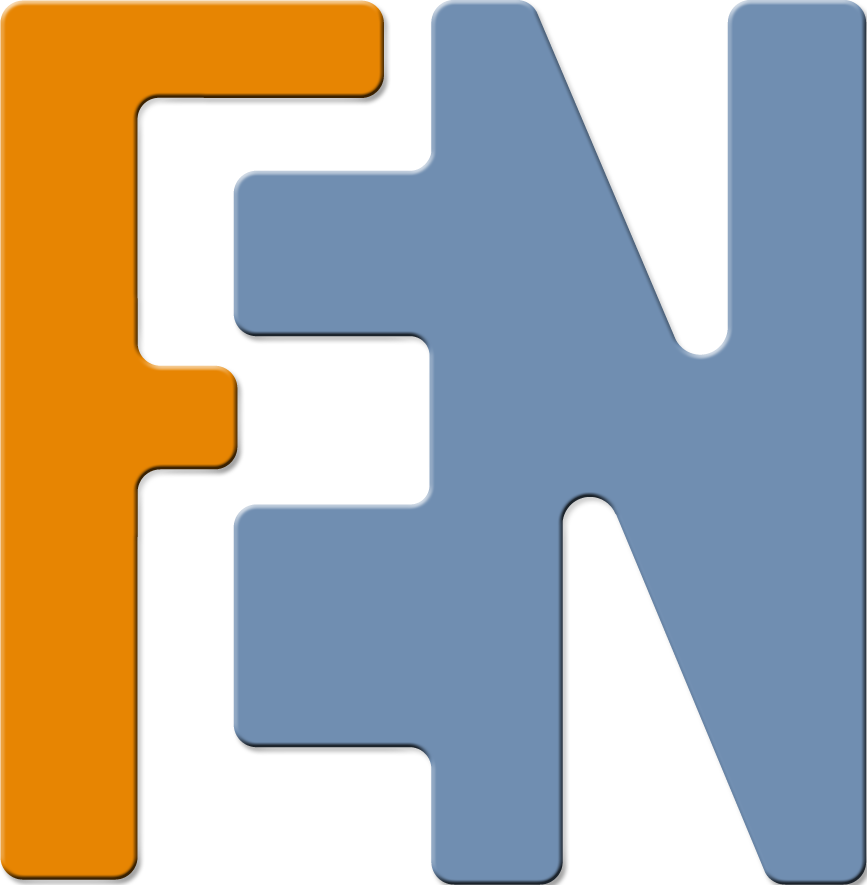 Remote Back Focus
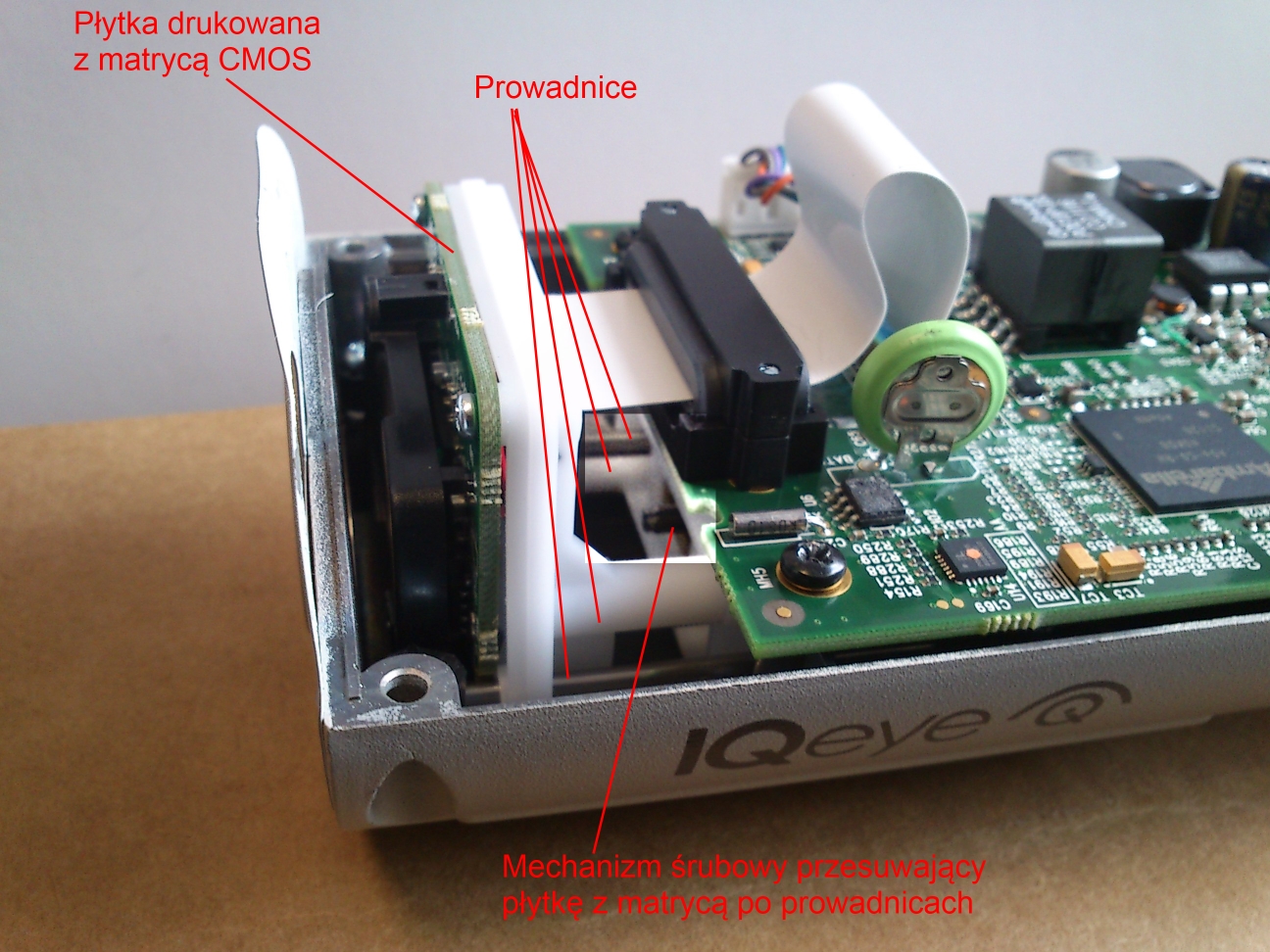 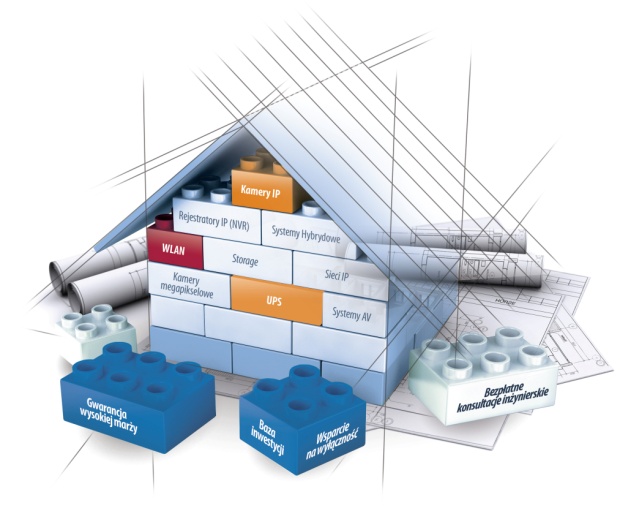 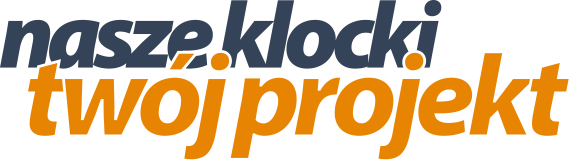 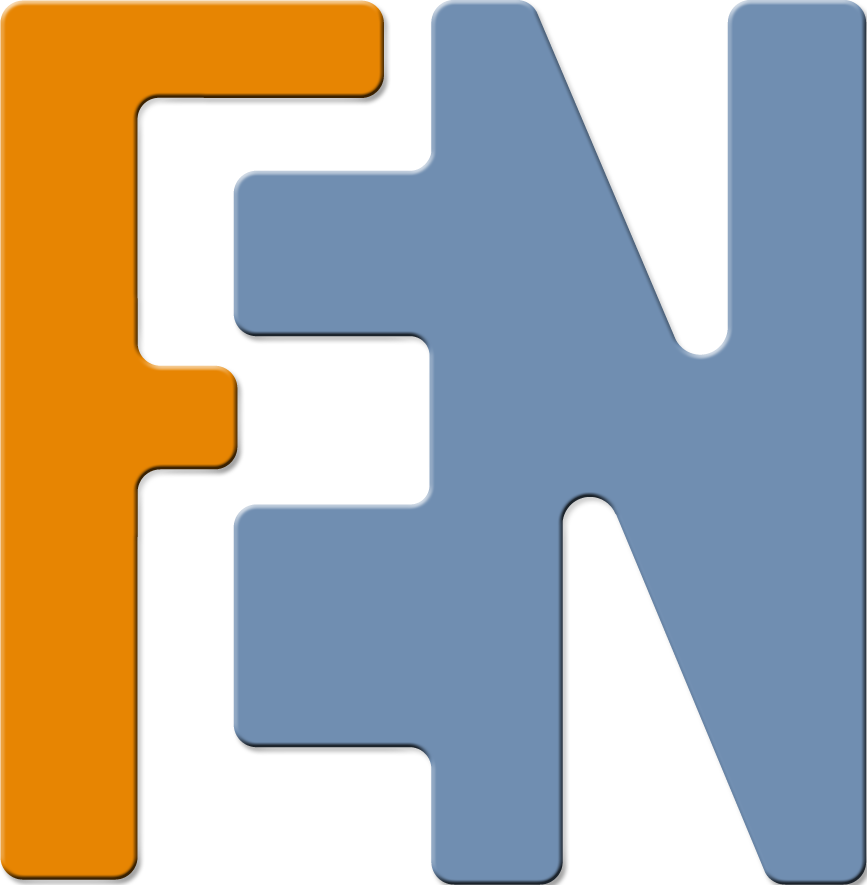 IQinVision IQ765 – Exposure Window
[Speaker Notes: …]
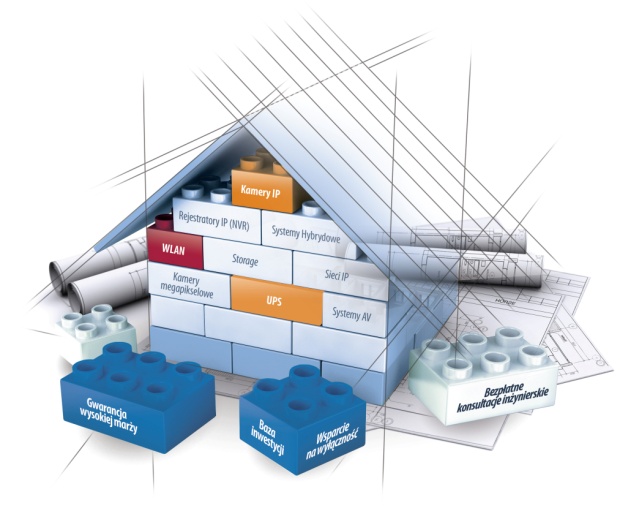 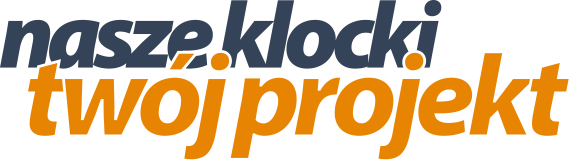 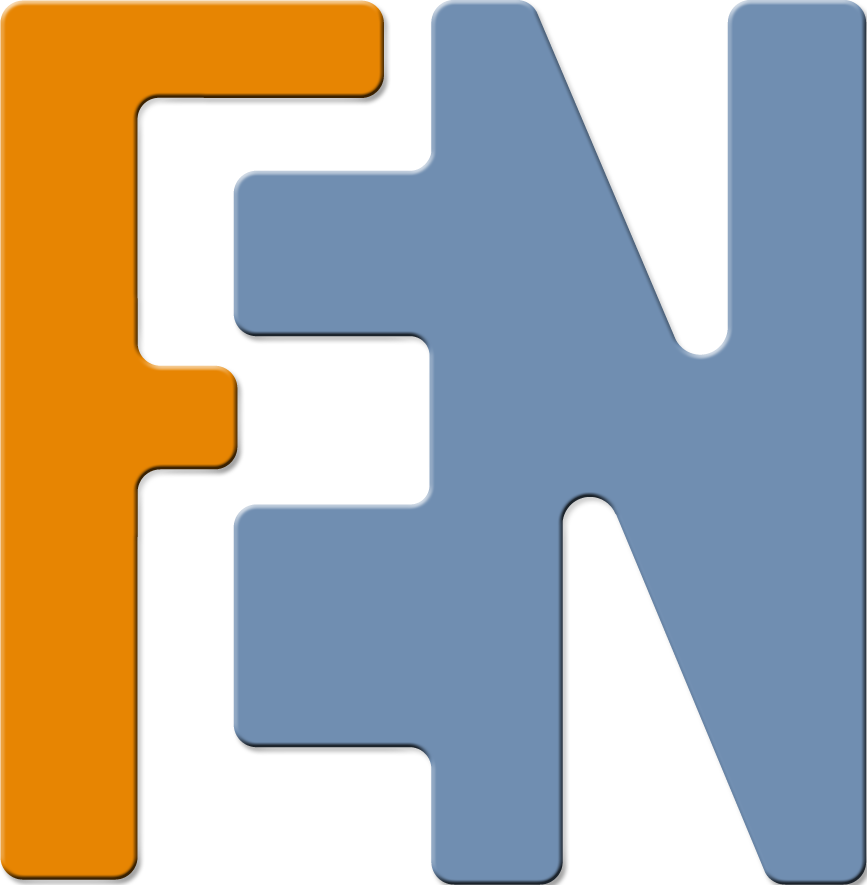 My wiemy jak
baza inwestycji
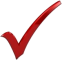 wsparcie na wyłączność
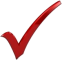 gwarancja wysokiej marży
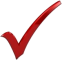 bezpłatne konsultacje inżynierskie
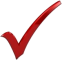 Rejestracja projektów
 +
ACTI ELITE 2012 PROGRAM
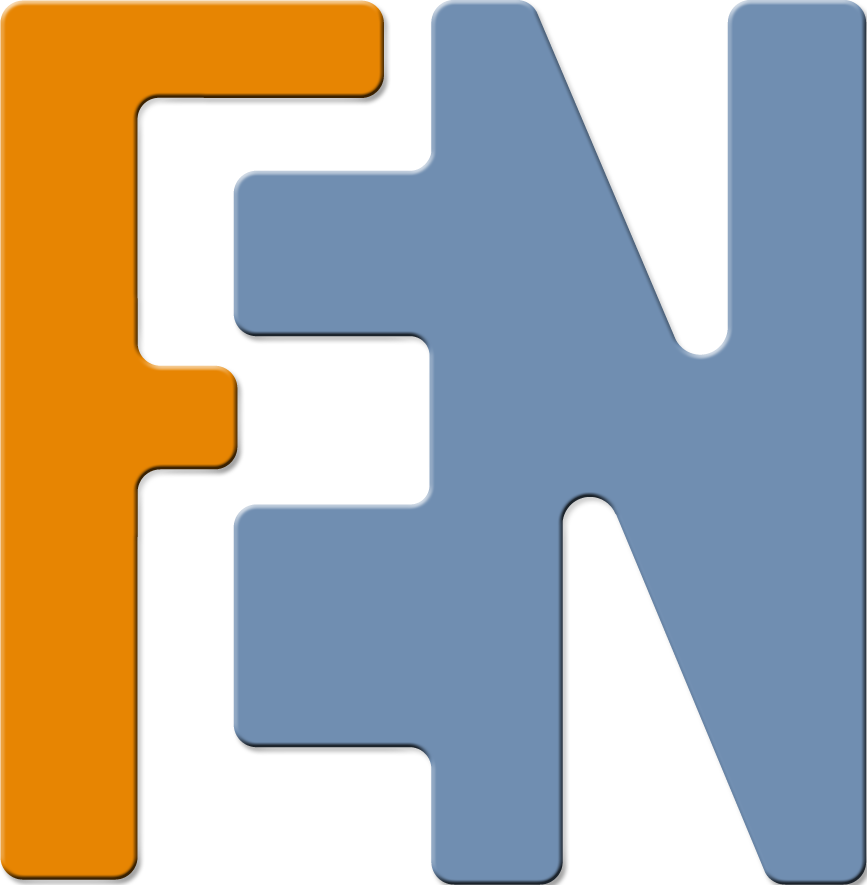 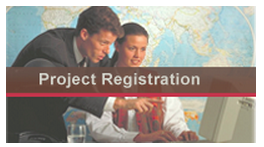 Silver
Gold
Platinum
12 001,00 – 30 000,00 zł
1%
30 001,00 zł – 50 000,00 zł
3%
50 001,00 zł
5%
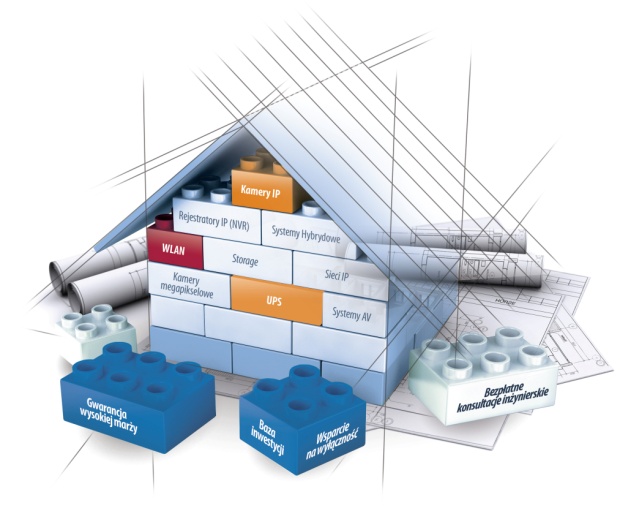 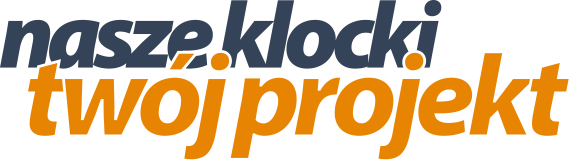 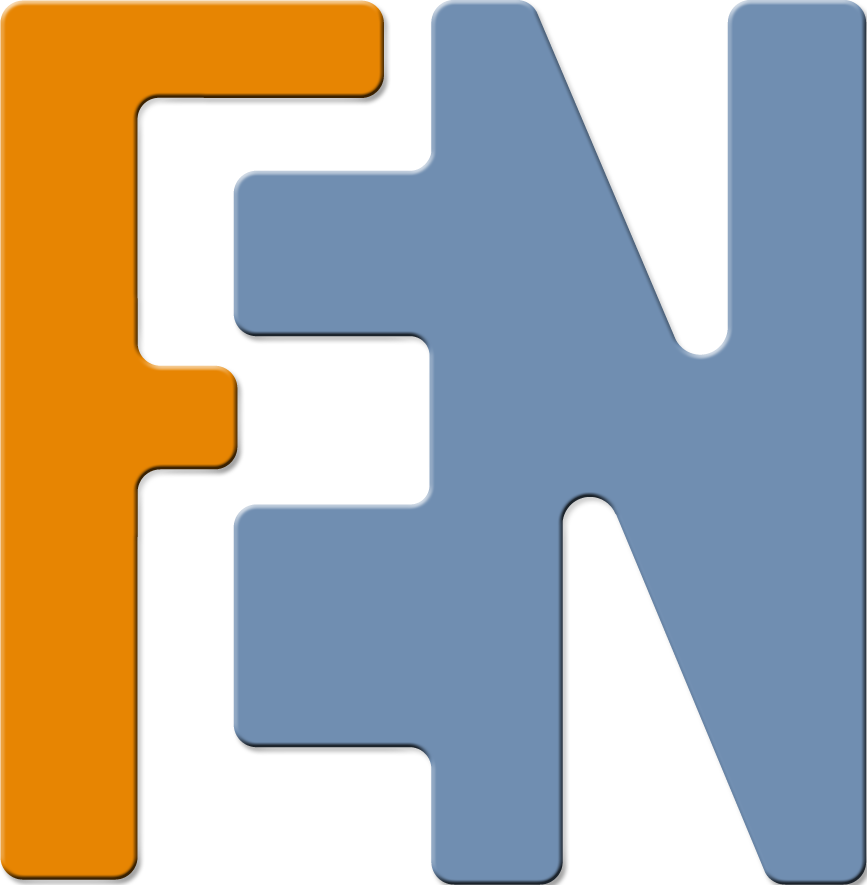 Narzędzia dla projektanta:
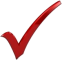 Rysunki kamer do AutoCada
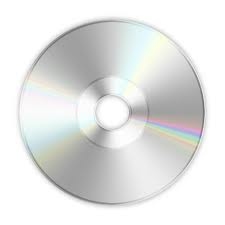 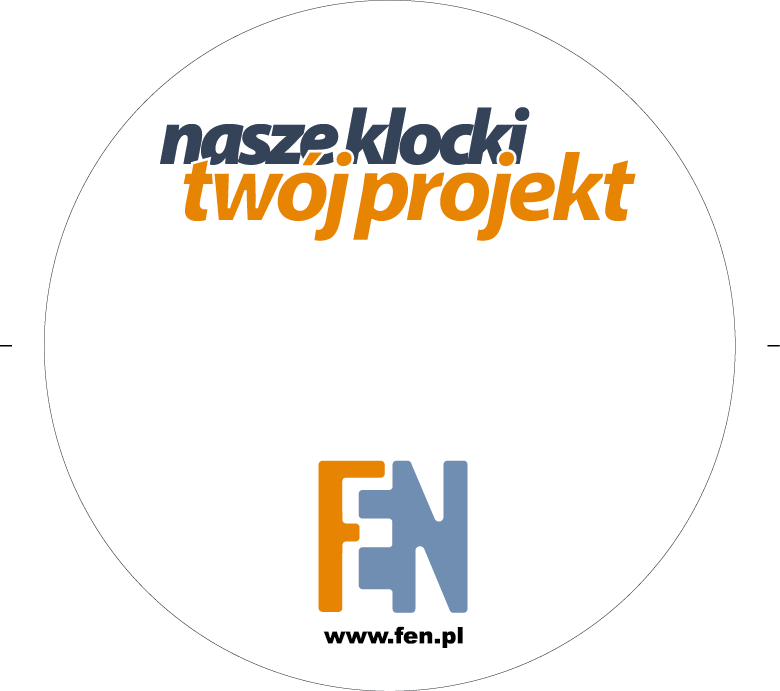 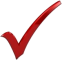 Specyfikacje techniczne
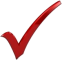 Lista akcesoriów
Lens Selector
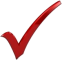 Product Selector
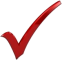 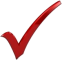 Storage & Bandwidth Calculator
ACTi Project Planer
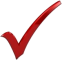 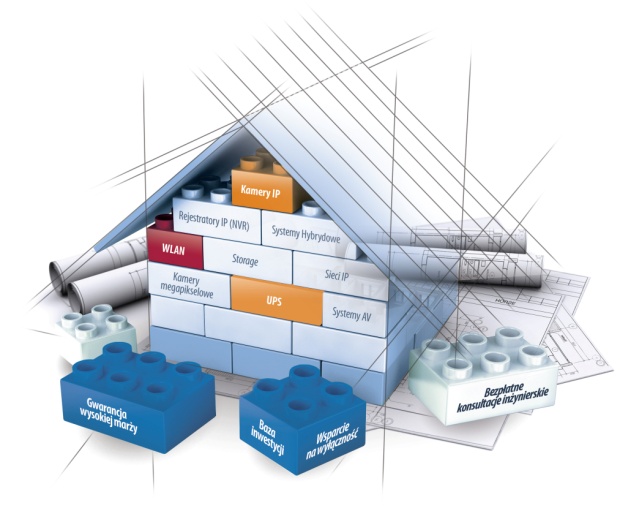 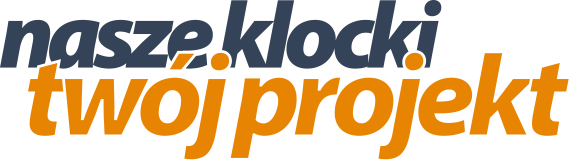 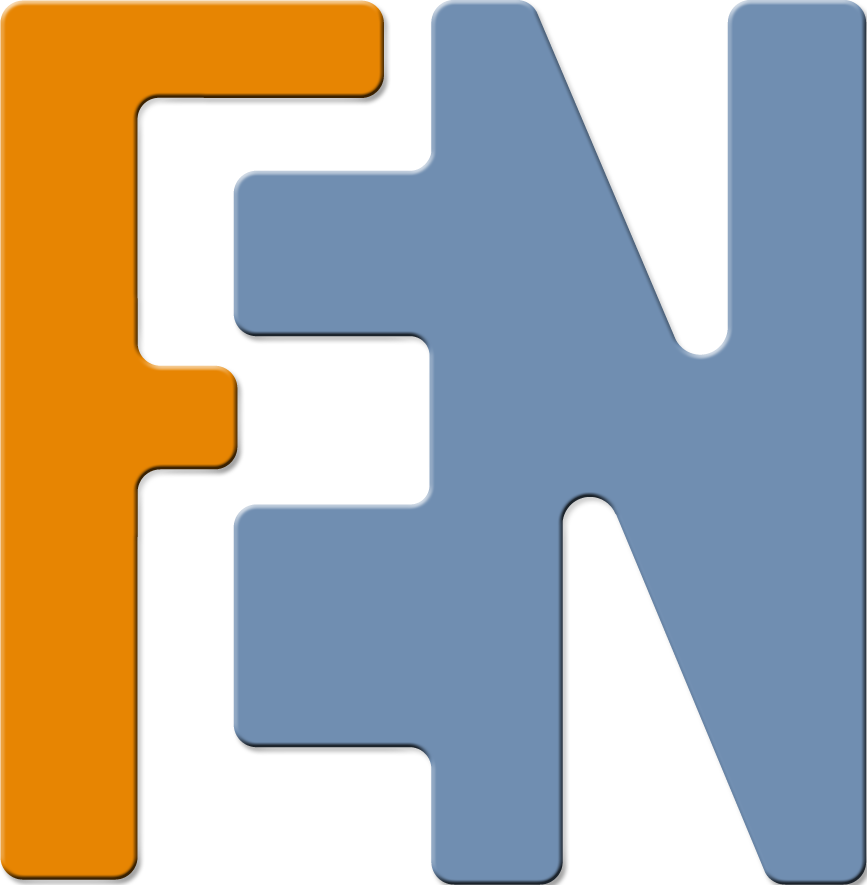 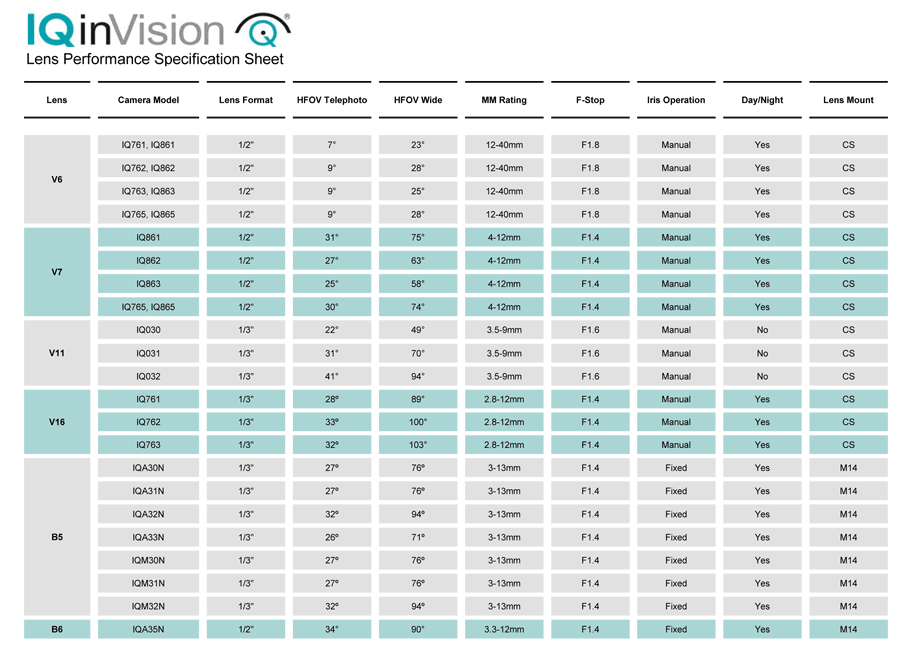 [Speaker Notes: Tytuł dzisiejszej prezentacji…]
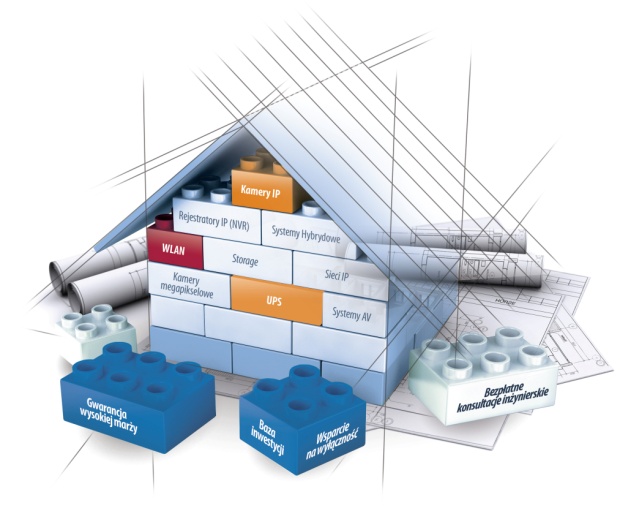 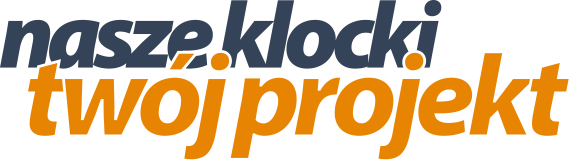 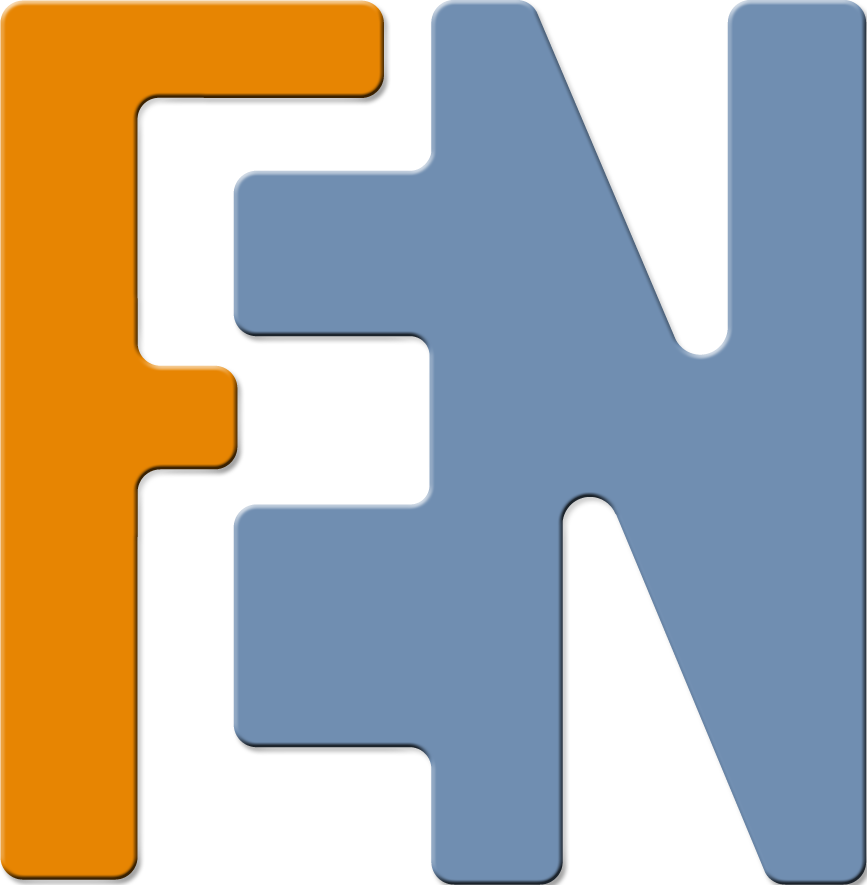 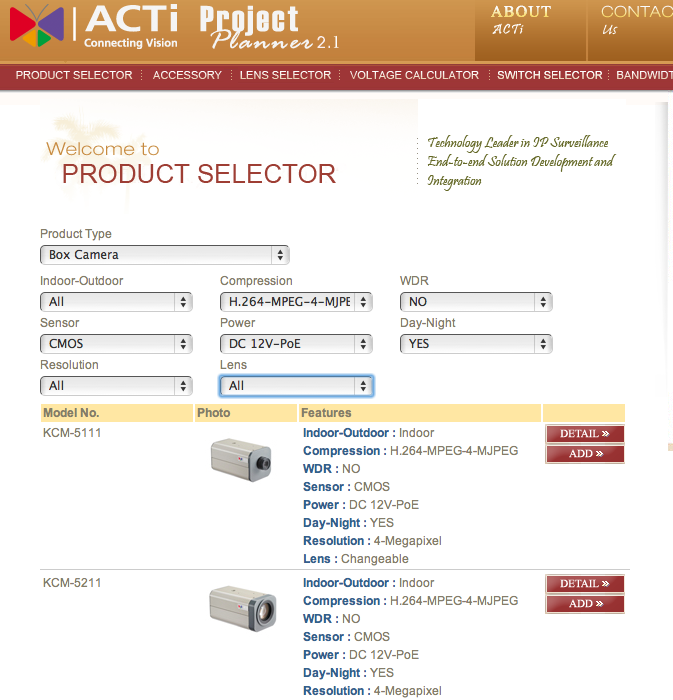 [Speaker Notes: Tytuł dzisiejszej prezentacji…]
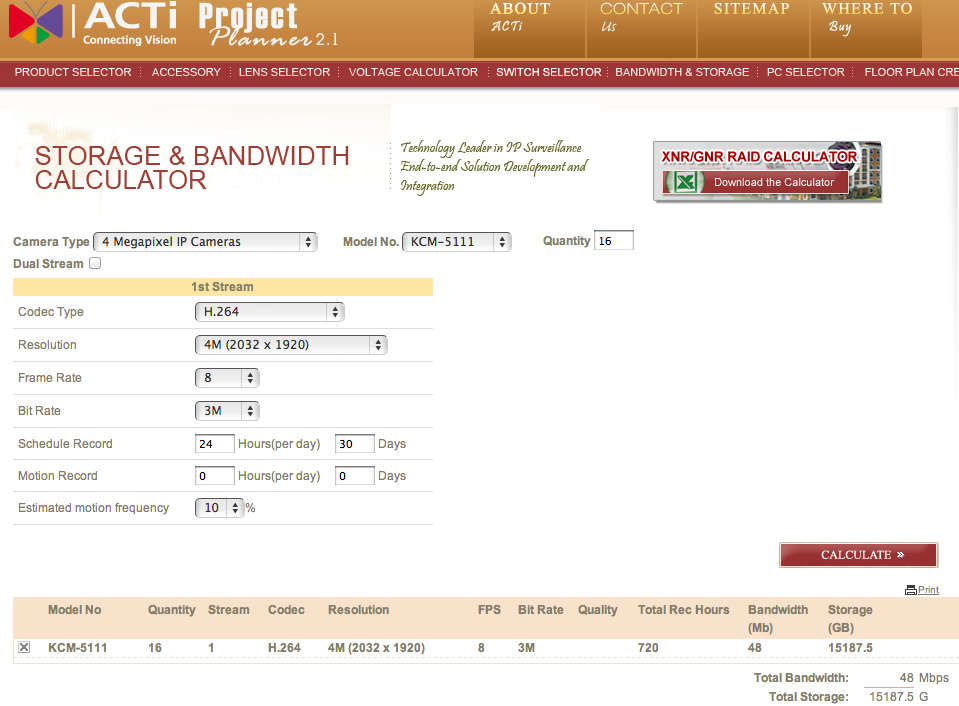 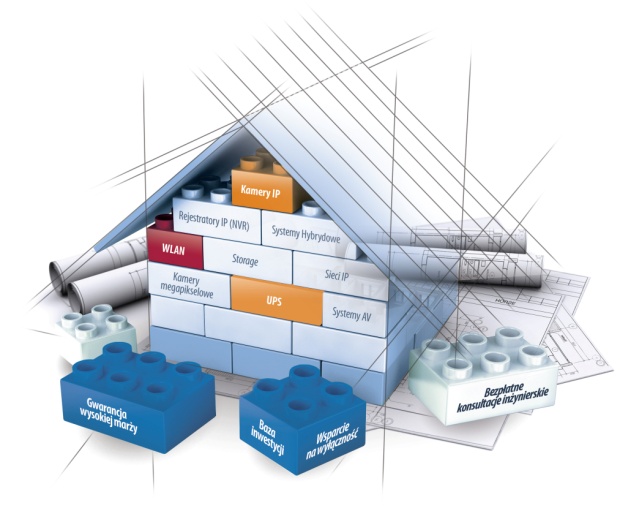 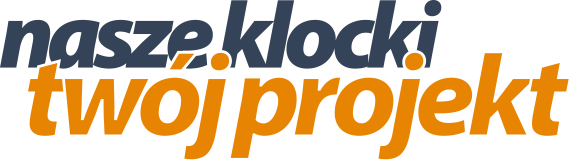 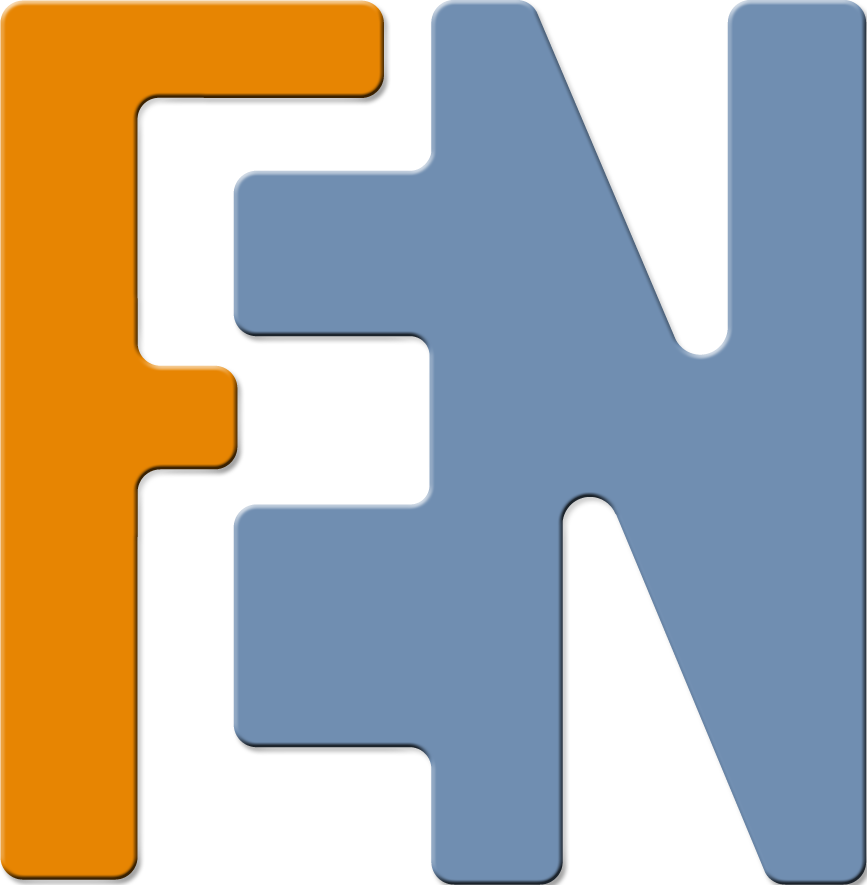 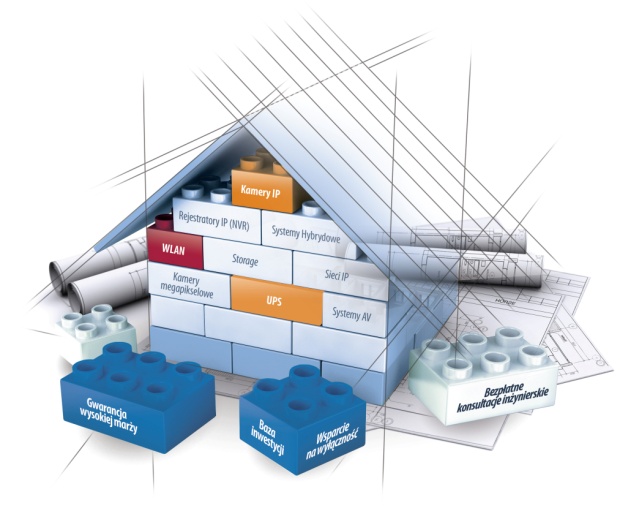 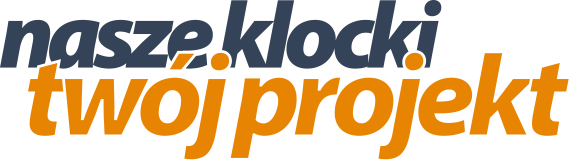 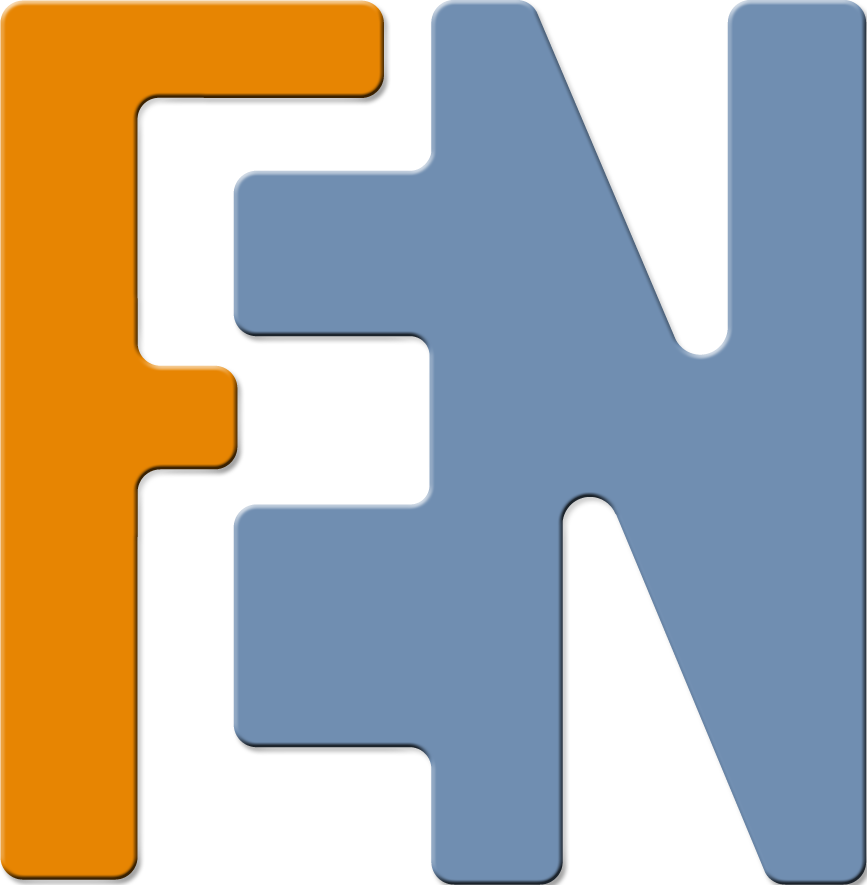 ACTi planer
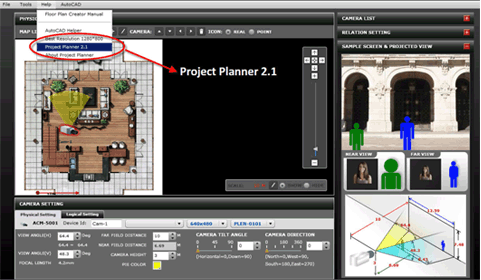 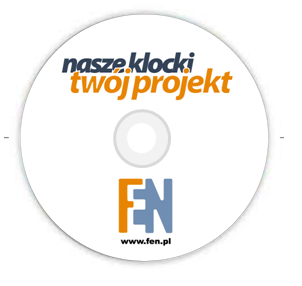 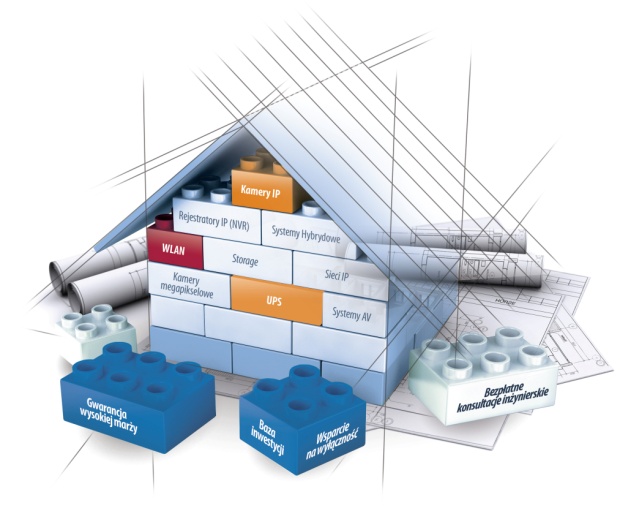 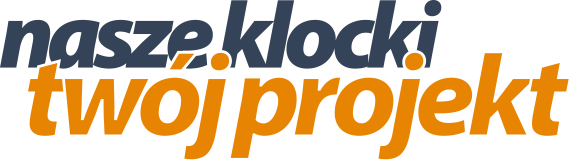 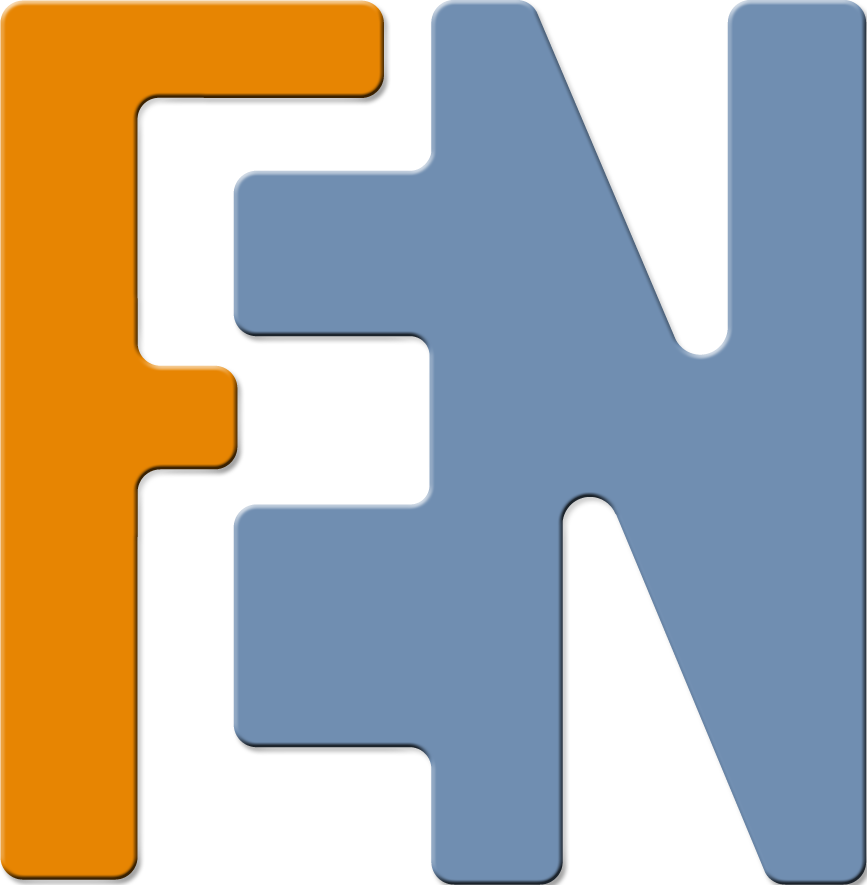 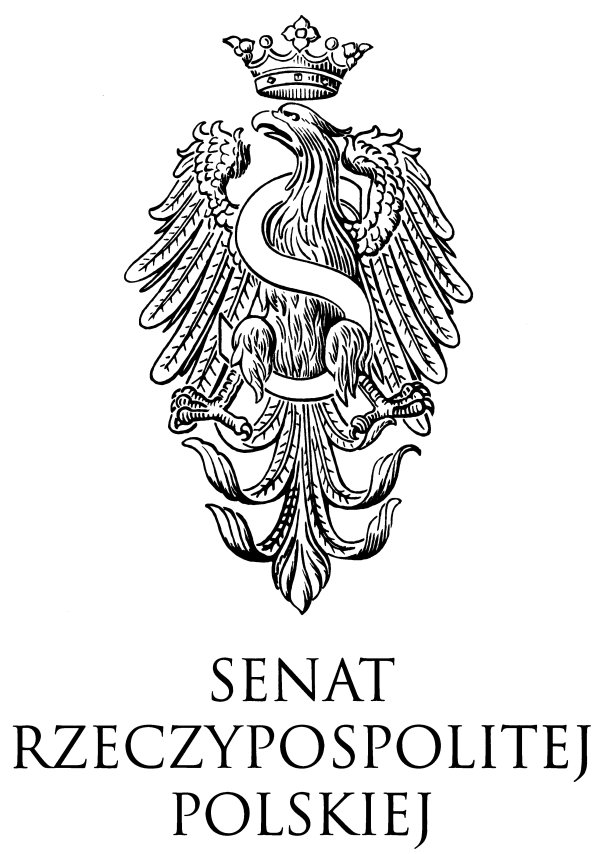 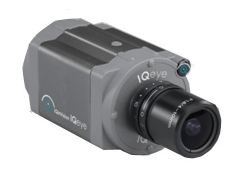 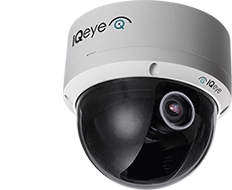 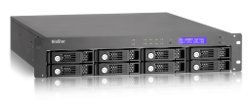 Wspólne projekty zakończone z sukcesem
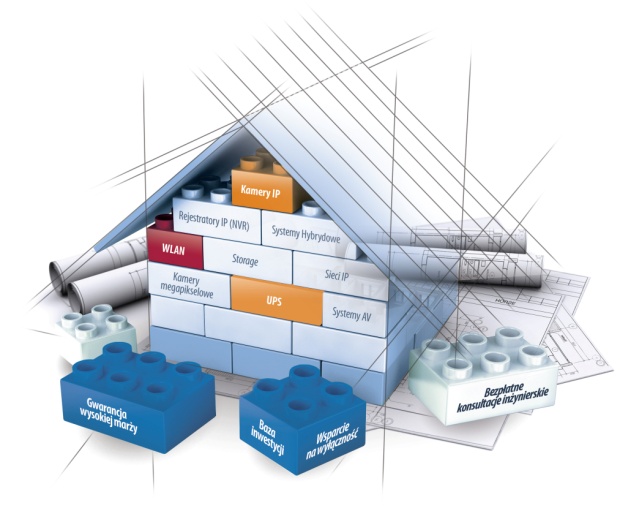 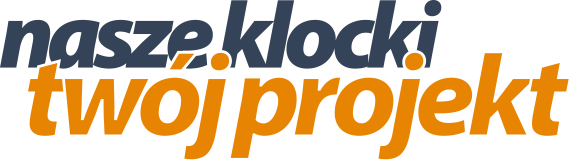 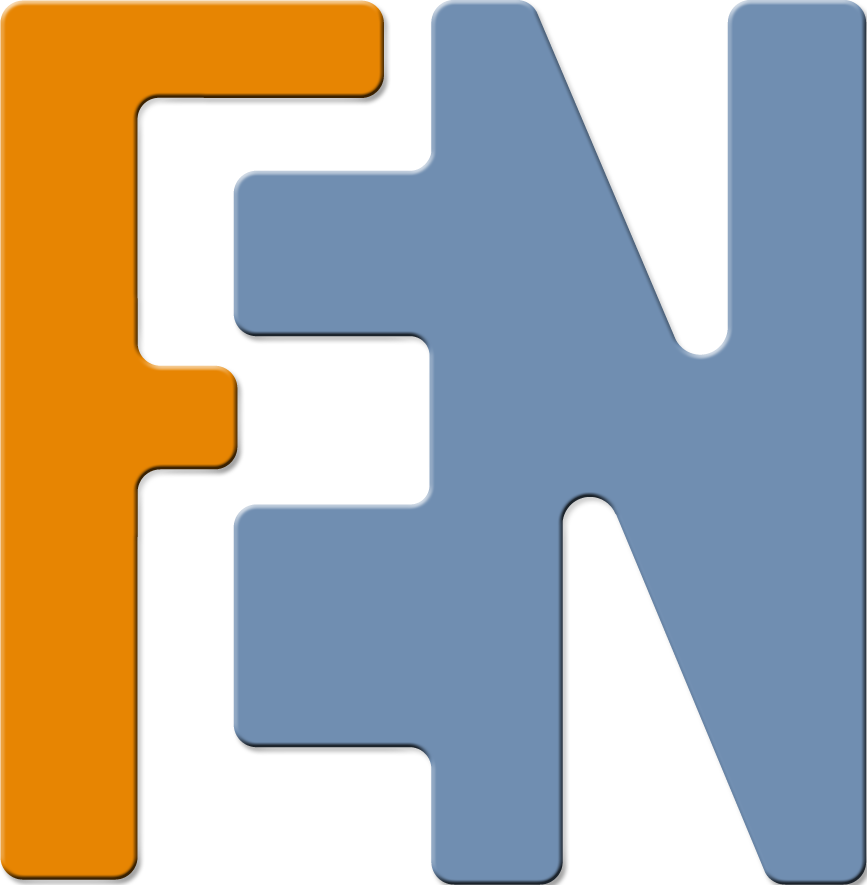 "Dzięki dostarczonym narzędziom i doradztwu ze strony firmy FEN, wykonanie projektu w oparciu o kamery IQinVision i rejestrator QNAP było dużo prostsze niż w przypadku wcześniejszych projektów opartych o kamery analogowe."
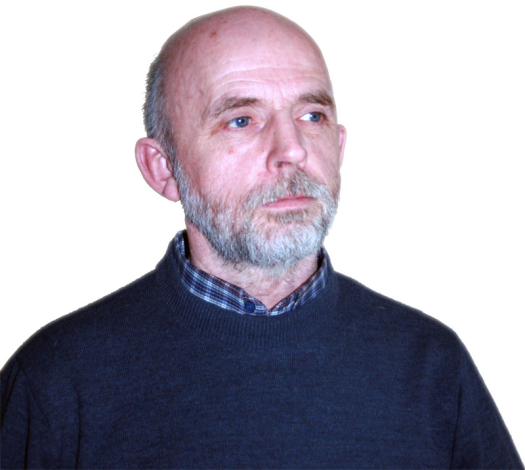 Biuro Projektów i Realizacji "BPR-Tel" 
Joachim Borowski i Waldemar Olejniczak
Na rynku działamy od ponad 14 lat oferując innowacyjne urządzenia i rozwiązania IT poprzez ogólnopolską sieć partnerów: integratorów systemowych, operatorów telekomunikacyjnych, resellerów oraz sieci sklepów i lokalne hurtownie.
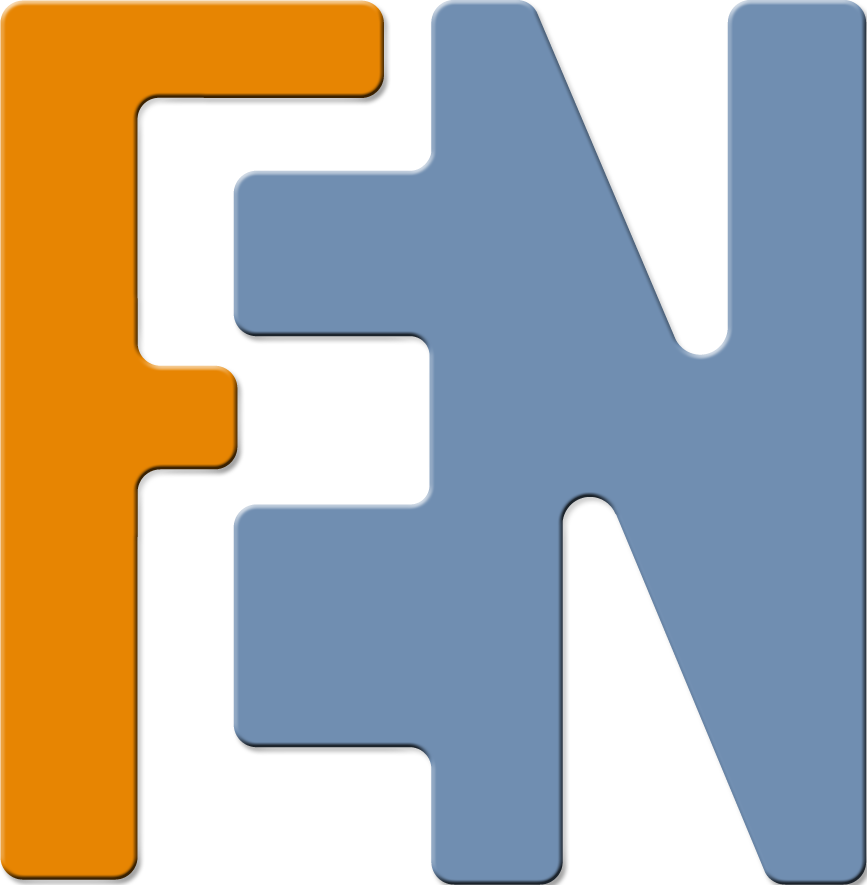 My wiemy jak
Pre-sales engineering - projekty, dobór sprzętu
Szkolenia online i warsztaty - techniczne i certyfikacyjne
Urządzenia DEMO - bezpłatne wypożyczenie sprzętu
Wspólny rozwój - poszukiwanie szans i rozwiązań
 
Ty wiesz komu
Wsparcie certyfikowanych inżynierów  podczas instalacji 
Wspólna prezentacja rozwiązań u Klienta końcowego 
Współuczestnictwo w inicjatywach marketingowych Partnerów
Dopasowanie oferty i produktu do potrzeb klienta (zlecenia nietypowe)
Pomoc w przygotowaniu dokumentacji przetargowej i projektowej
 
BEZPIECZNY BIZNES
Czytelny system rejestracji projektów, zabezpieczający zaangażowanie Partnera 
Wydłużony okres i zakres gwarancji (NBD, serwisy) 
Post-sales engineering
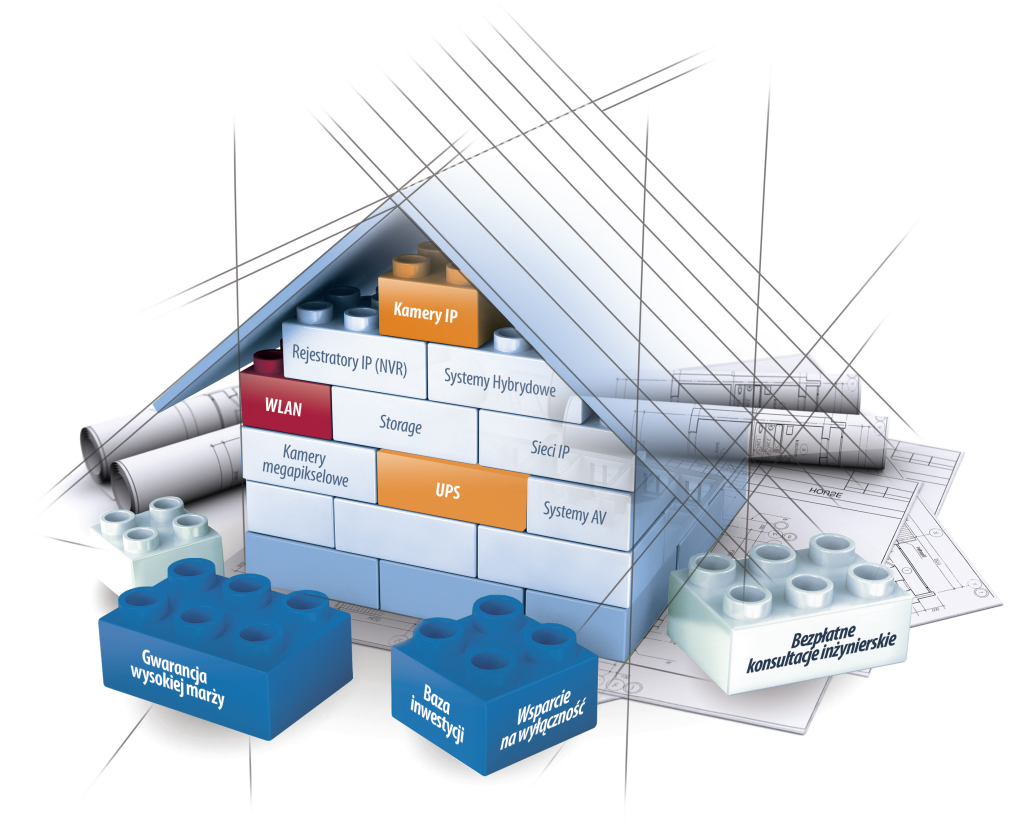 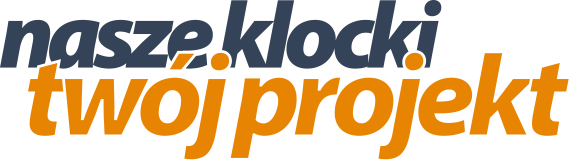 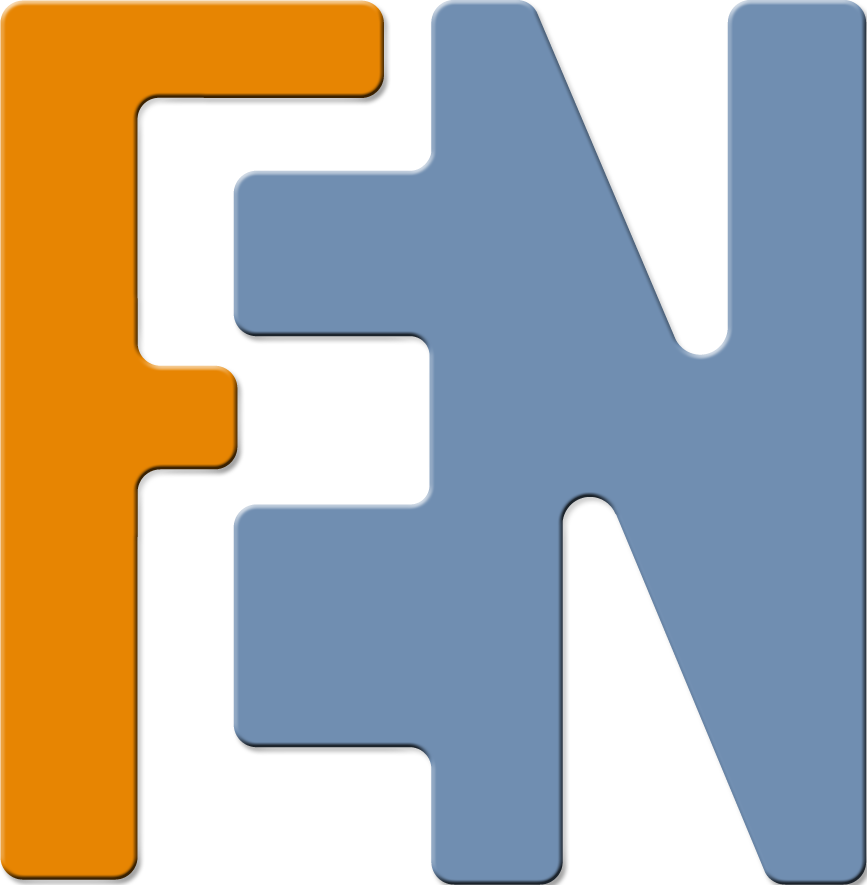 www.fen.pl
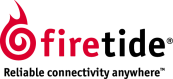 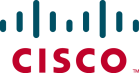 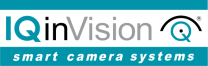 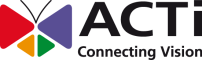 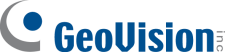 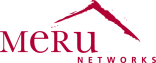 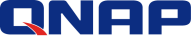 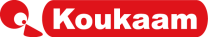 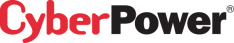 [Speaker Notes: Zależy na zebraniu nam informacji co wam projektantom jest potrzebne od strony dystybutora do ułatwienia codziennej pracy, dla zapewnienia projektu poprawnego merytorycznie – brak zarzutów że podane wymagania sprzętu nie istnieją w na rynku, albo że przy zakłądanych parametrach kamer – i ilości przechowywania danych mamy za mało dysków, za słaba przepustowość na switchu – tworząc z FENem projekty tego unikniecie

Dlatego potrzebujemy informacji, widać już pierwszy progres – płyty rozdawane na stoisku – to odpowiedź na zgłaszane zapotrzeobowanie

Także zachęcamy do wypełnianie ankiet, a jeśli tych zachęt jest jeszcze mało to dodatkowe motywatory w postaci nagród – lososanie jutro o godz. 13??]
Zrealizowane projekty
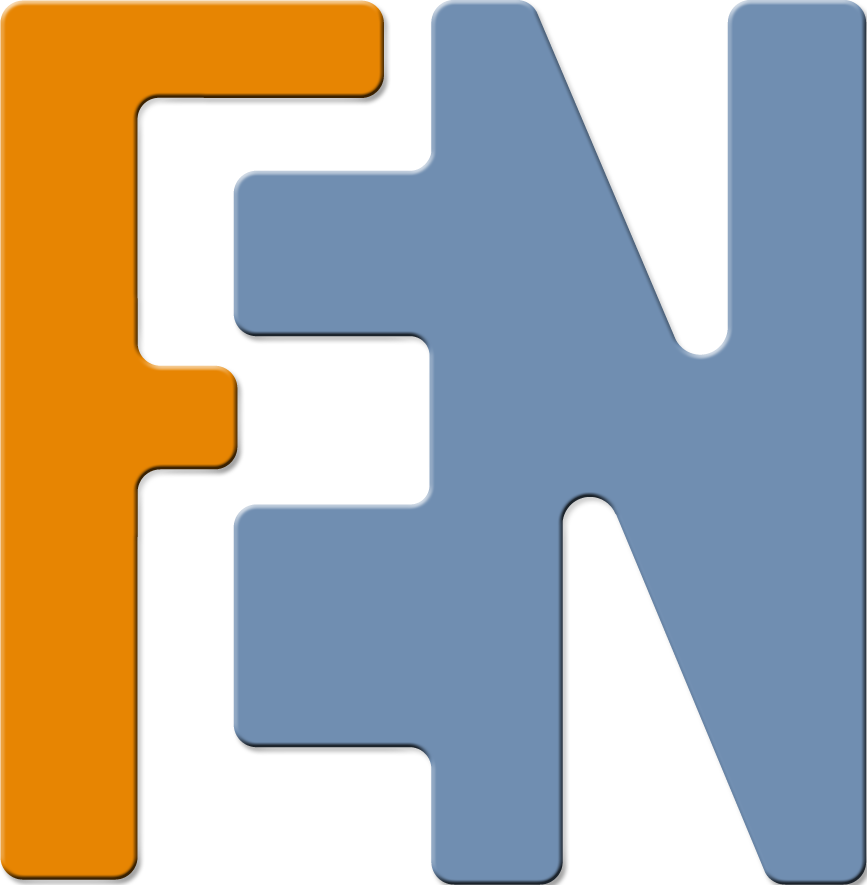 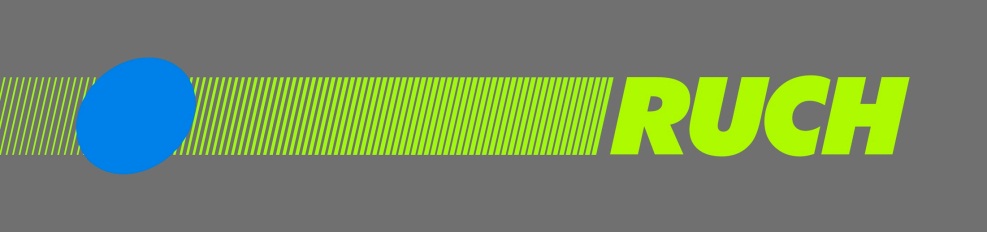 RUCH SA – centra dystrybucyjne
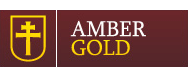 Sieć sklepów jubilerskich – Amber Gold
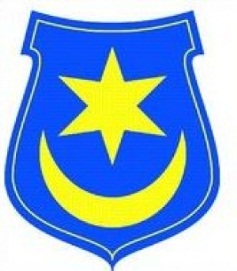 Urząd Miasta Tarnów – dla przedszkoli
Zrealizowane projekty
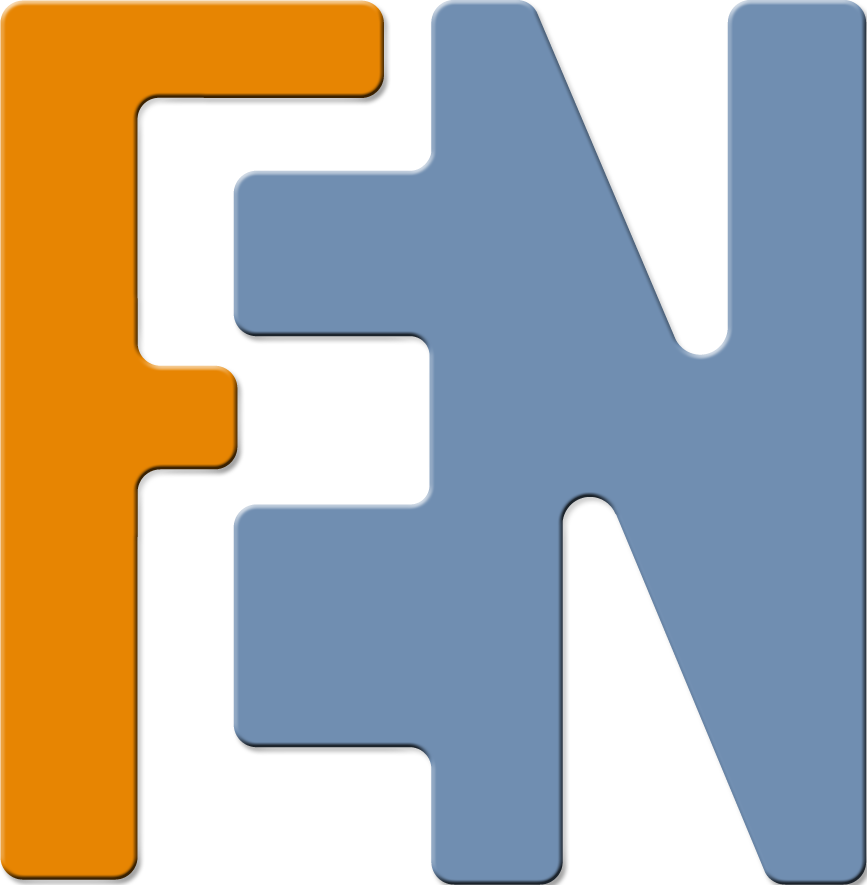 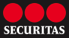 Partner: Securitas Polska Sp. z o.o.
Klient końcowy: RUCH SA – centra 
		    dystrybucyjne
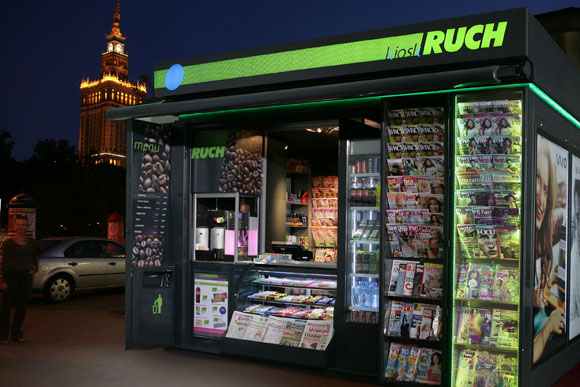 359 Kamer IP GeoVision i ACTi, w tym:
216 kamer 1.3Mpx
45 kamer 4Mpx
98 kamer 2Mpx
System rejestracji - GeoVision
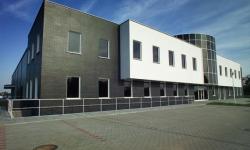 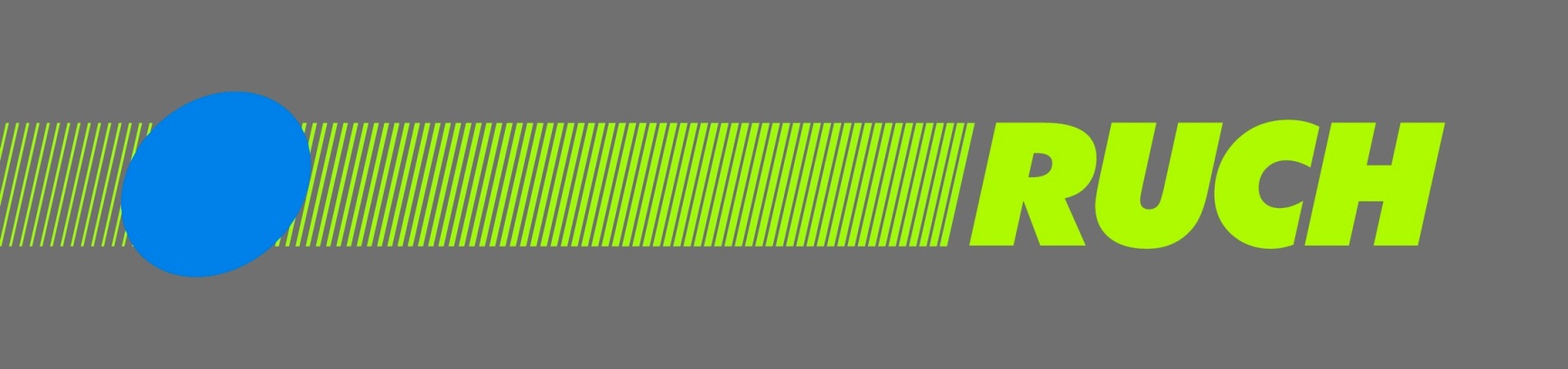 Zrealizowane projekty
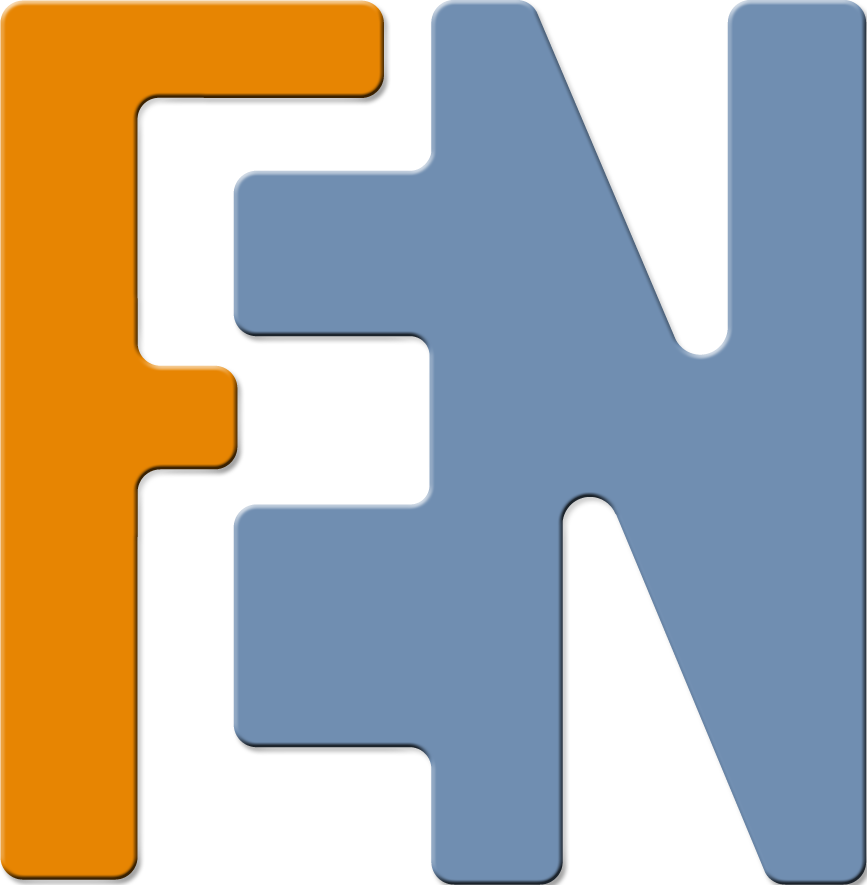 Partner: Infocom Tomasz Groszewski
Klient końcowy: Sieć sklepów jubilerskich – Amber Gold
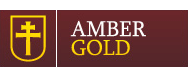 121 Kamer IP 1.3Mpx ACTi
System rejestracji – QNAP w 36 lokalizacjach
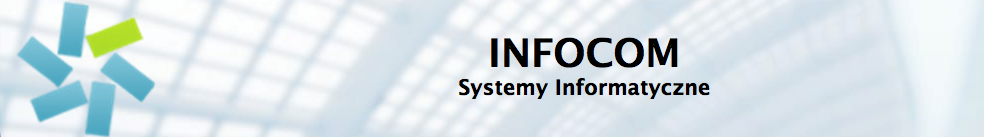 Zrealizowane projekty
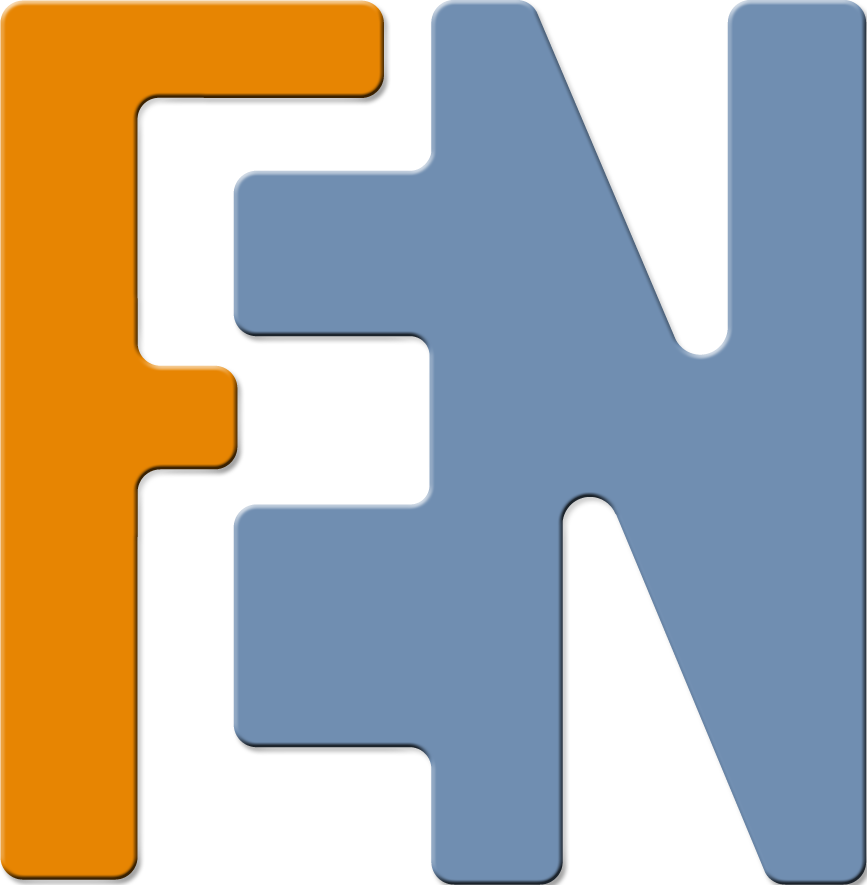 Partner: SUNTAR Sp. z o.o.
Klient końcowy: Urząd miasta Tarnów – dla przedszkoli
78 Kamer IP PTZ ACTi
System rejestracji – 78 rejestratorów 8-kanałowych QNAP
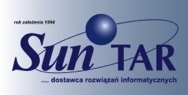 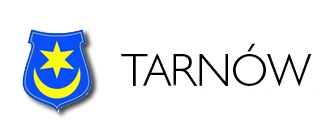 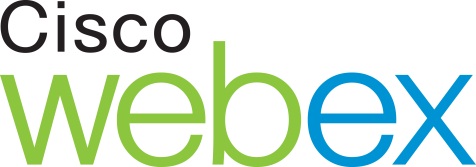 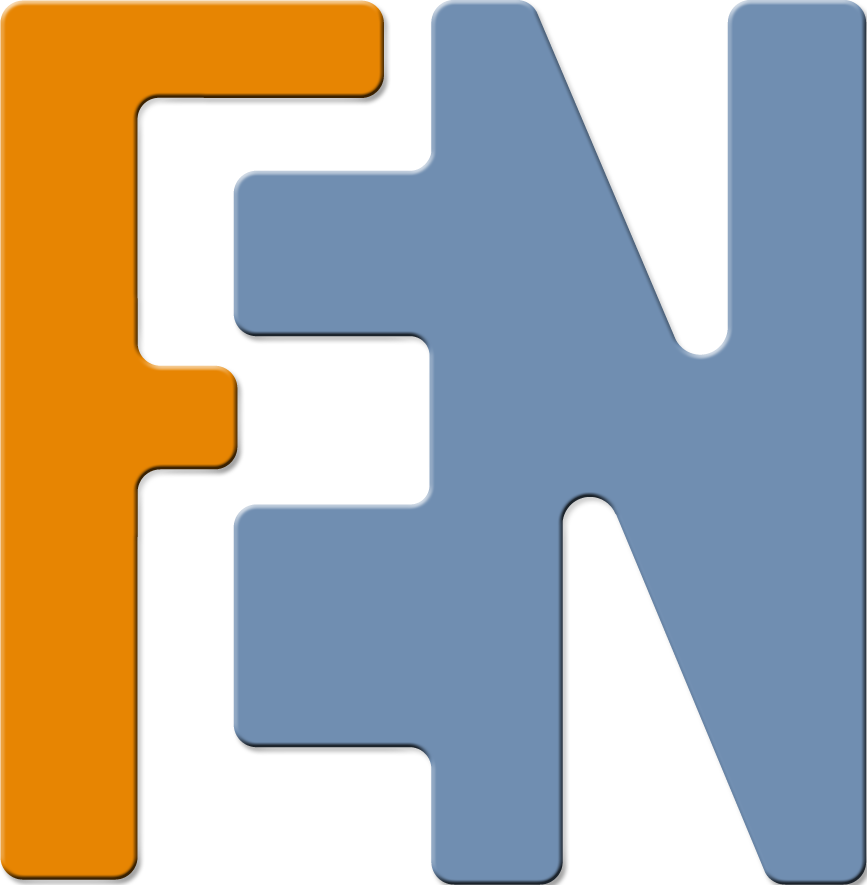 Zdalne szkolenia na platformie internetowej
Data                                           Temat                                    Prowadzący
Data                                           Temat                                    Prowadzący
31.05
Cicso OnPlus – hostowana w chmurze platforma do zarabiania na usługach

Wspólnie zdemaskujemy agenta działającego na usługach partnerów Cisco ułatwiającego zarządzanie i utrzymanie urządzeń sieciowych klientów bez konieczności ruszania się z biura czy domu.
Marek Dalke
12.06
Programy i promocje, które pomagają wygrać projekty
Michał Czyżewski
Data                                           Temat                                    Prowadzący
Data                                           Temat                                    Prowadzący
14.06
Przełączniki CISCO SB serii 500

Prezentacja następców przełączników SFE/SGE, najsilniejszej rodziny przełączników zarządzających Cisco Small Business oferujących m.in. Dynamiczny routing w warstwie L3, pracę na stosie z prędkością do 20Gbps, interfejsy 10GbE czy zasilanie zgodne ze standardem 802.3at / PoE+.
Marek Dalke
05.07
Jakie korzyści przynosi sprzedaż oryginalnego sprzętu Cisco

 W trakcie sesji powiemy co to jest szary kanał, jakie są zagrożenia płynące z zakupów „szarego sprzętu”, a jakie korzyści autoryzowanego kanału sprzedaży oraz „cena to nie wszystko”, czyli jak przekonać klienta końcowego do wybrania autoryzowanego kanału sprzedaży.
Marek Dalke
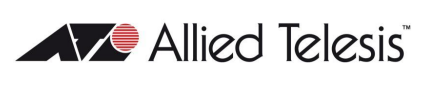 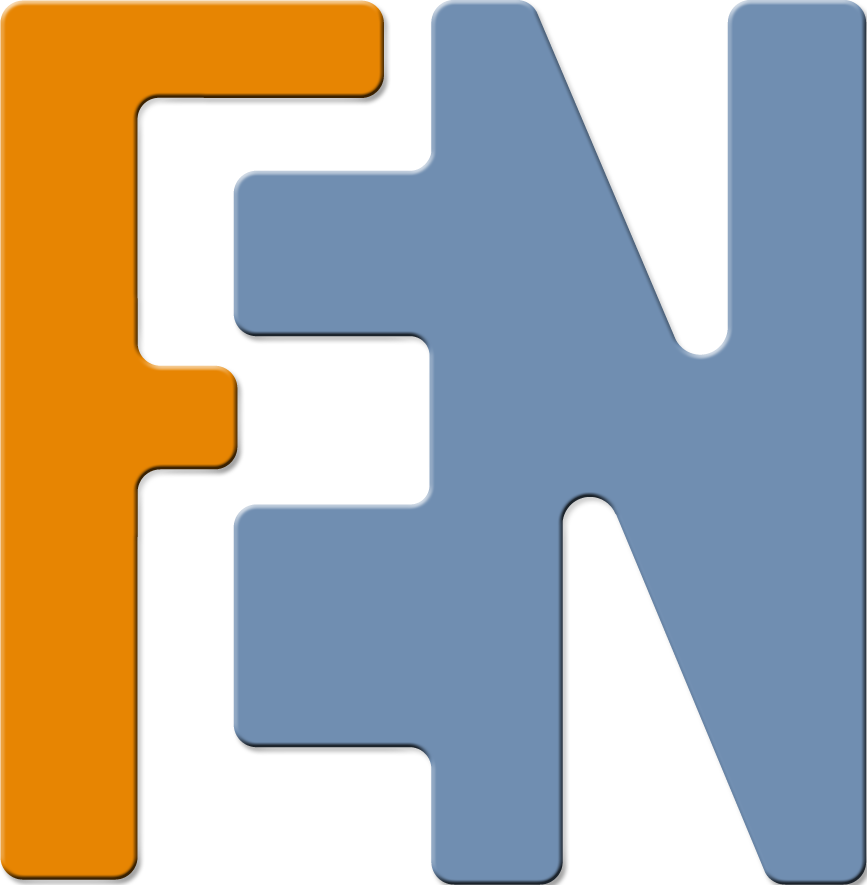 Warsztaty techniczne Allied Telesis +MIP
30.05.2012 Poziom podstawowy

9:00 – Rejestracja uczestników
9:30 – Allied Telesis

Teoria:
DVS kontra CCTV
Okablowanie sieci ethernet/ standardy, ograniczenia, itp./
L2 – ISO/OSI
Przełączniki sieciowe – zasady działania
VLAN – Adresacja IP ISO/OSI
PoE podstawy
Przykłady sieci

Praktyka:
Budowa prostej sieci L2 z PoE
Konfiguracja VLAN
Konfiguracja IP managment
12:00 – Lunch
13:00 – FEN

Przygotowanie komputera do pracy z kamerami:
Ustawienie adresu IP
Wyłączanie firewall i UAC
Przygotowanie IE do pracy z kamerami

ACTi IP Utility:
Wyszukiwanie kamer w sieciach lokalnych
Aktualizacja firmware
Zmiana zasobów IP

Kamery ACTi:
Ustawianie parametrów kamery (rozdzielczość, bitrate, kodek, fps)
Omówienie kodeków (MJPG, MPEG4, H.264)
Ustawienia hasła
Ustawienia adresu IP kamery
Ustawienia migawki
Ustawienia Okien detekcji ruchu

Koukaam:
Wyszukiwanie urządzenia w sieci
Przygotowanie koukaama do pracy w sieci
Tworzenie harmonogramów zdarzeń
Wyszukiwanie i dodawanie kamer
Konfiguracja rejestratora do pracy ciągłej/detekcji ruchu
Konfiguracja okien podglądu / layoutu
Wyszukiwanie zdarzeń po zadanych parametrach (czas, detekcja)
Eksport zapisanych filmów i zdjęć
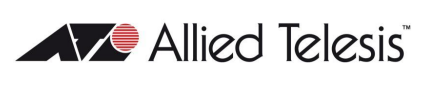 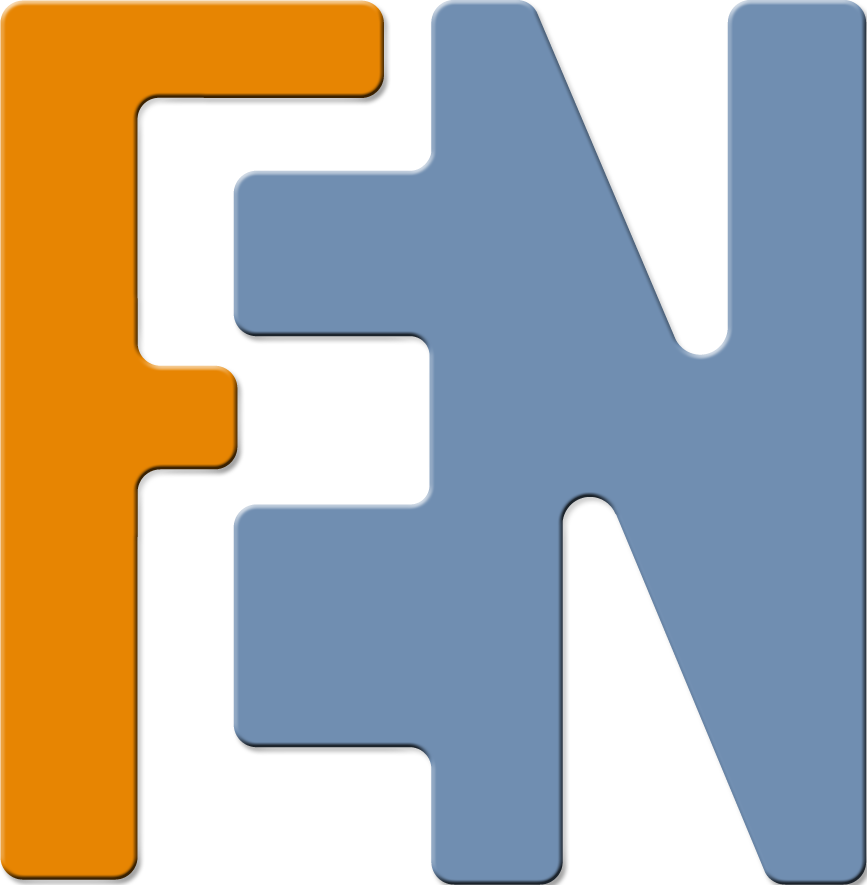 Warsztaty techniczne Allied Telesis +MIP
30.05.2012 Poziom średnio-zaawansowany

9:00 – Rejestracja uczestników
9:30 – Allied Telesis

Teoria:
Niezawodność - LAG
Niezawodność w L2 /RSTP i EPSR/
Multicast ISO/OSI
Multicast, kiedy i gdzie
Przykłady sieci

Praktyka:
Konfiguracja LAG
Konfiguracja RSTP i EPSR – testy porównawcze
Testy z wykorzystaniem transmisji multicastowej
12:00 – Lunch
13:00 – FEN

Iqmanager i ACTi IP Utility:
Wyszukiwanie kamer w sieciach lokalnych i globalnych
Zmiana adresów IP i aktualizacja firmware
Ustawienia podglądu
Tworzenie grup i rodzin kamer
Wstępna konfiguracja

Zaawansowana konfiguracja kamer z wykorzystaniem wbudowanych interfejsów WWW:
Krótkie przypomnienie materiału  z etapu I
Eventy i komendy CGI w kanałach ACTi
Konfiguracja kamer do pracy w trudnych warunkach oświetleniowych:
ACTi – ustawienie migawki, ekspozycji i balansu bieli
IQeye – ustawienia migawki, exposure windows, autoback focus’a oraz LightGrabbera 

Qnap:
Wyszukiwanie i dodawanie kamer
Konfiguracja  rejestratora do pracy ciągłej
Automatyczna archiwizacja danych na serwerach QNAP
Konfiguracja klienta do podglądu wielu serwerów
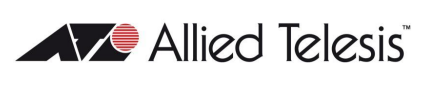 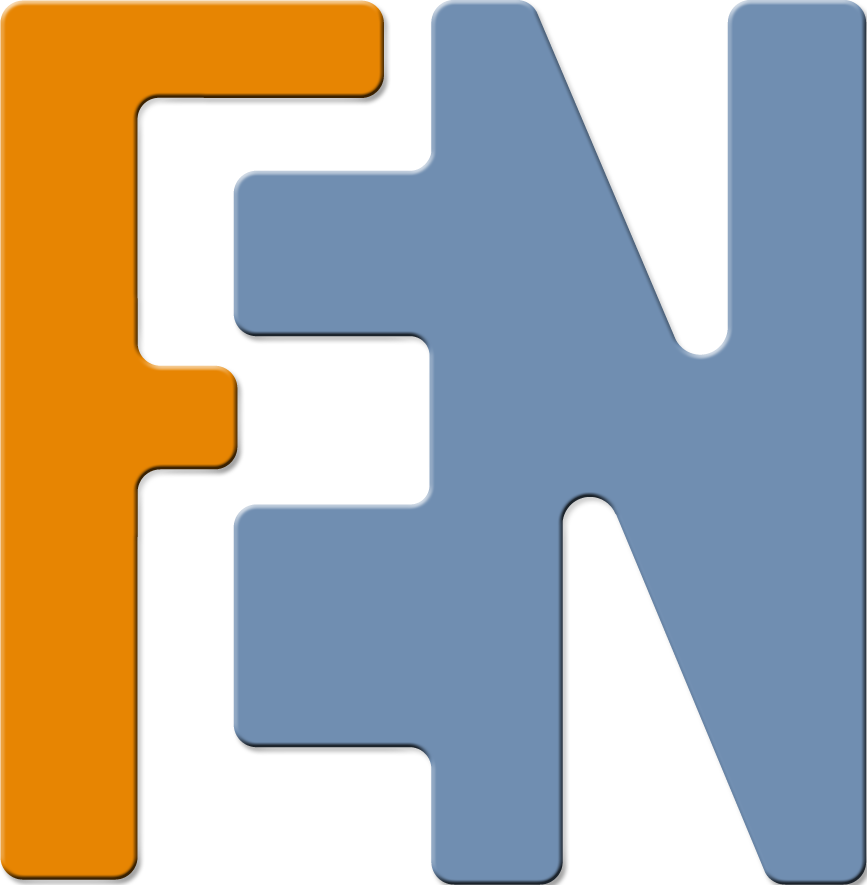 Warsztaty techniczne Allied Telesis +MIP
30.05.2012 Poziom podstawowy

9:00 – Rejestracja uczestników
9:30 – Allied Telesis

Teoria:
Niezawodność - Stack
Routing IP
Routing Multicast
Przykłady sieci

Praktyka:
Konfiguracja stackowania
Routing IP
Routing Multicastu
12:00 – Lunch
13:00 – FEN


Instalacja oprogramowania ExacqVision
Licencjonowanie – upgrade, zmiana i przenoszenie licencji
Aktualizacja oprogramowania klienckiego i serwerowego
Wyszukiwanie i dodawanie kamer
Ustawianie parametrów rejestracji
Tworzenie użytkowników
Wyszukiwanie, przeglądanie i eksport nagranego materiału
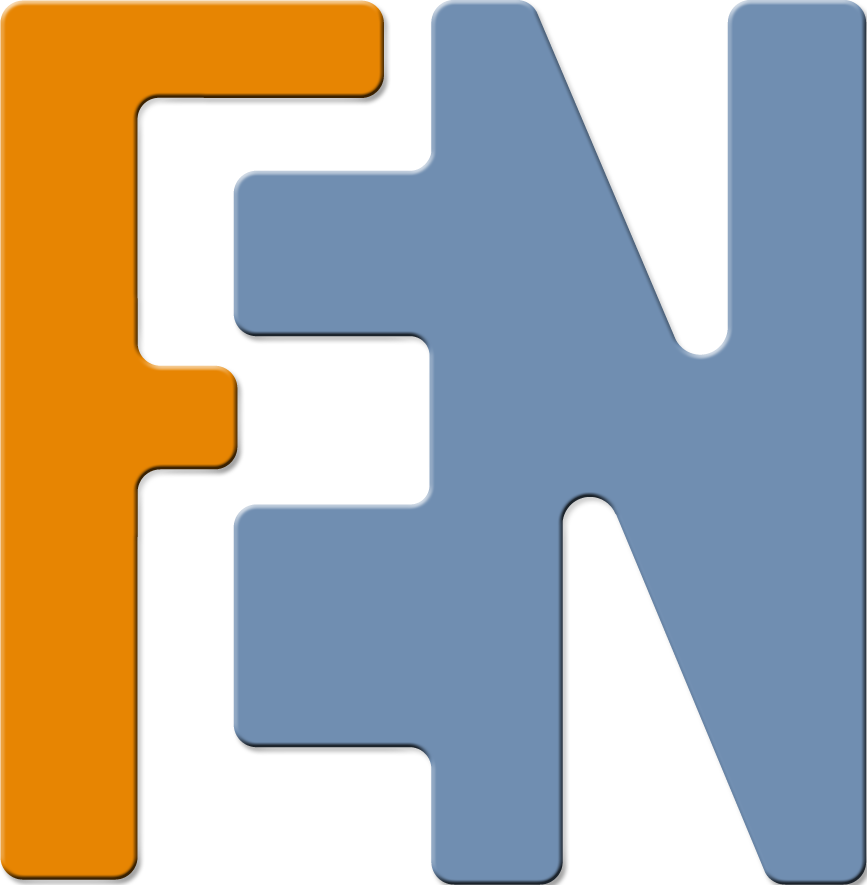 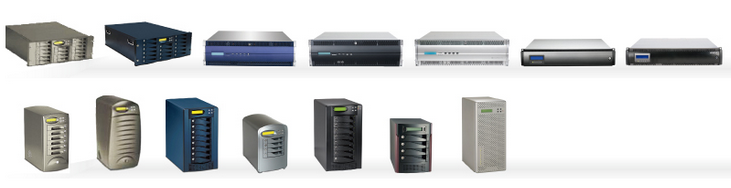 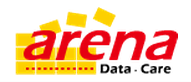 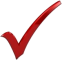 Szybka konfiguracja i łatwe zarządzanie
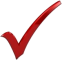 Duża Skalowalność
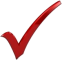 Obsługa do 120 dysków
Wysoka wydajność 8G FC; 6G SAS, 1G SCSI
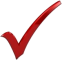 Wirtualizacja VMWare, Hyper-V, Citrix
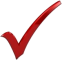 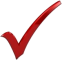 Sprzętowy kontroler RAID
Kontrolery ścian wizyjnych:
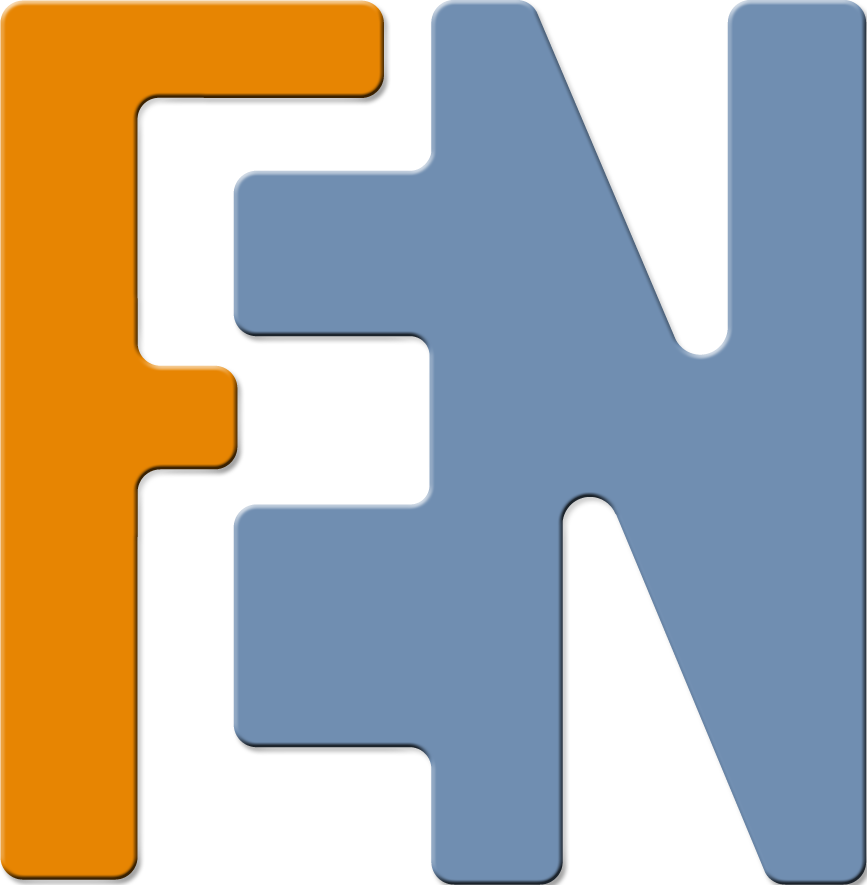 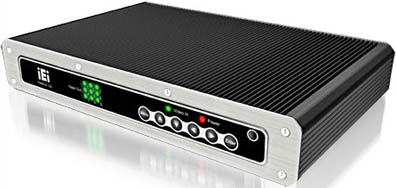 iNDS iVW-UD133:
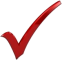 Obsługa ultra wysokich rozdzielczości (max 4080x2304/16:9)
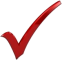 Technologia maskowania ramki monitora GeniMask
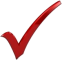 Konfiguracja oraz sterowanie RS232 
(w zestawie dołączone oprogramowanie PC)
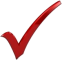 Tryby pracy: Full mode (3x3), full mode (3x2), Full mode (2x3)
Konwertery:
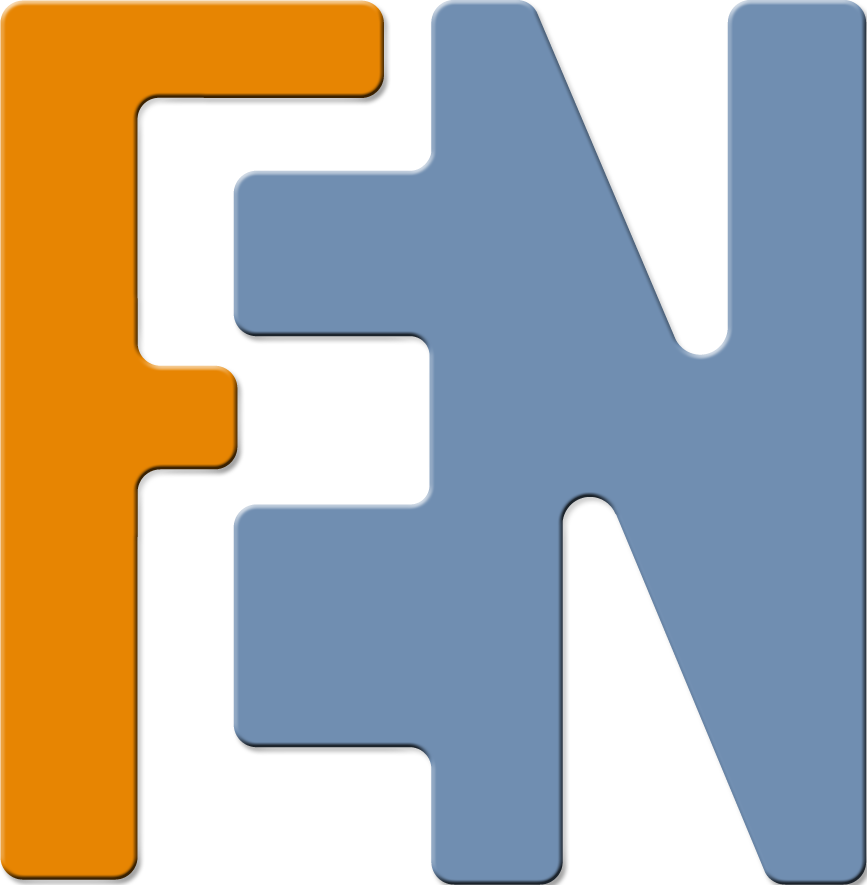 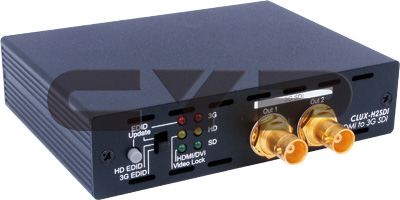 Cypress CLUX-H2SDI
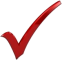 Konwerter HDMI do SDI/HD-SDI/3G-SDI z wyjściem podwójnym SDI oraz dodatkowym wejściem audio stereo
Podwójne wyjście SDI
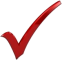 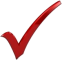 Automatyczna detekcja sygnału (SD/HD/3G)
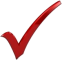 Odległość transmisji: 300m (SD), 200m (HD) oraz 100m (3G)
UPSy:
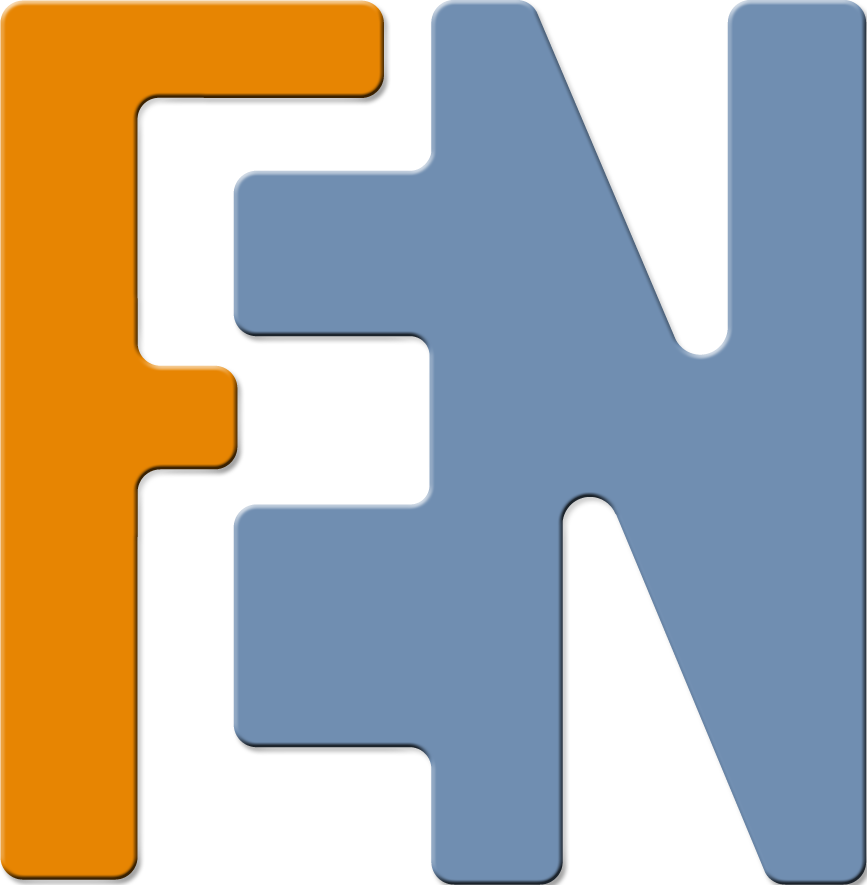 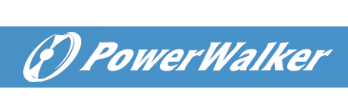 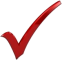 Moc pozorna/rzeczywista: do 10000VA / 9000W
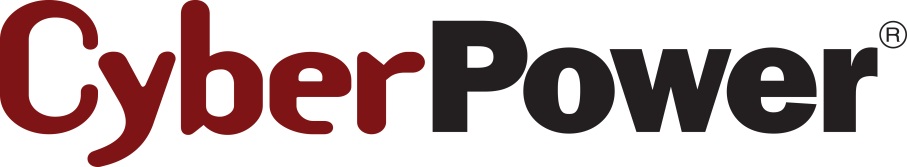 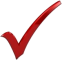 Moc pozorna/rzeczywista: do 6000VA / 4500W